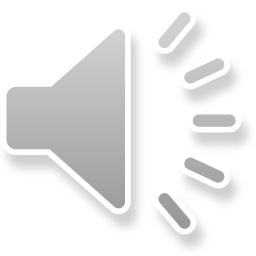 LOGO
Free 
PPT Templates
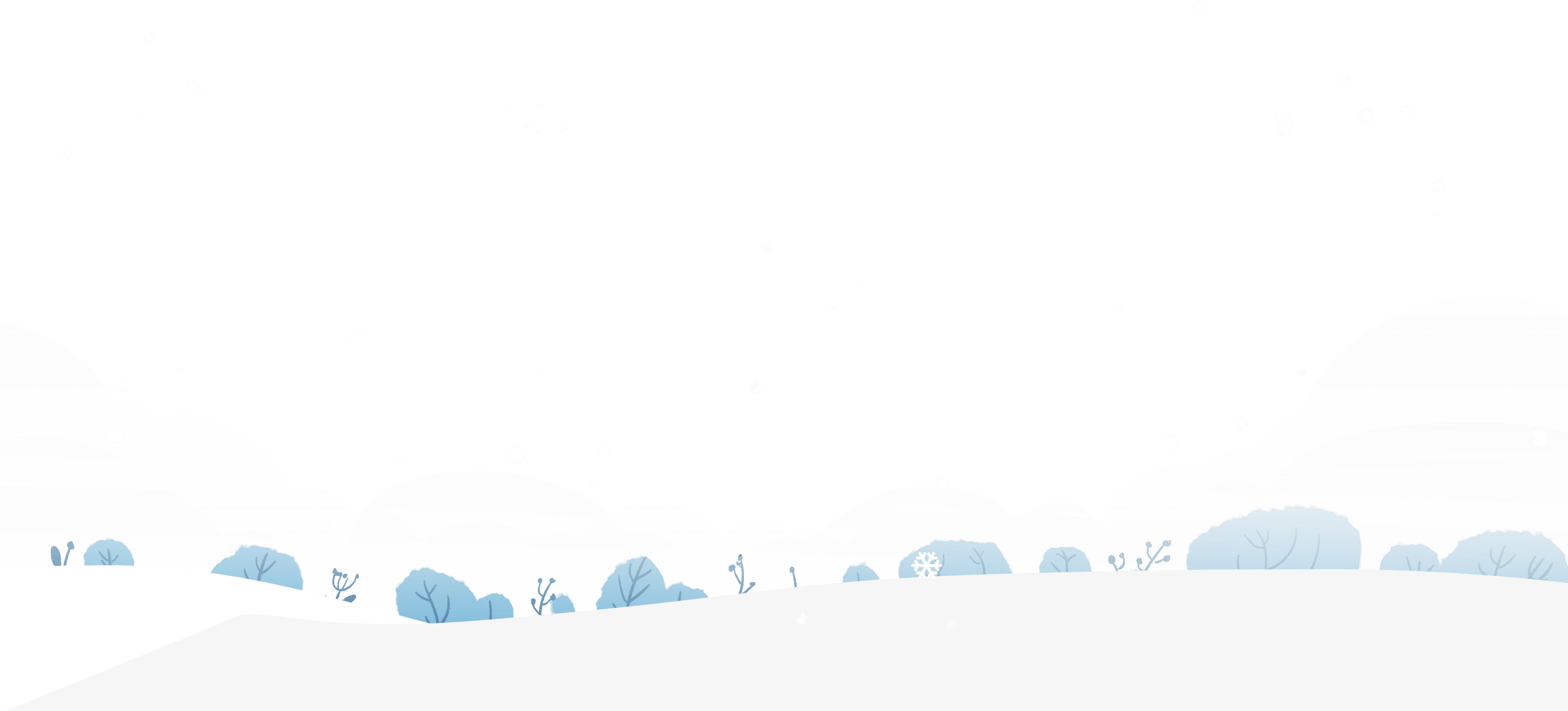 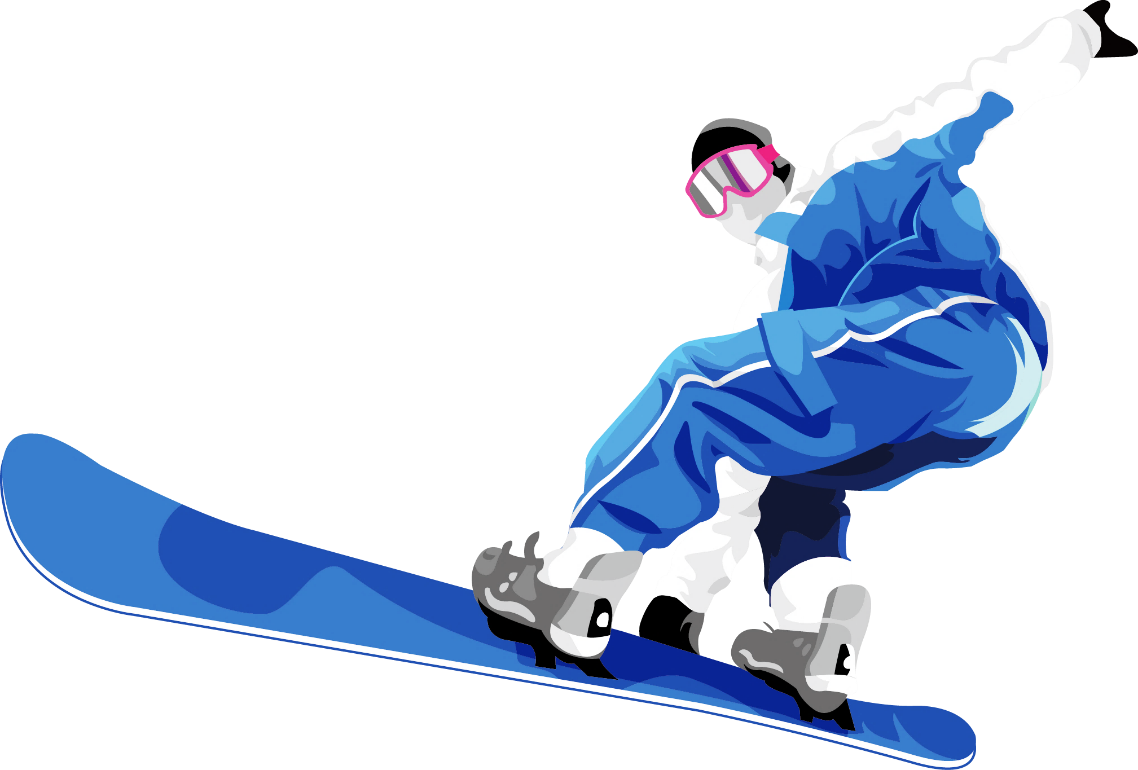 Insert the Subtitle of Your Presentation
Report ：freeppt7.com    Time：20XX.XX
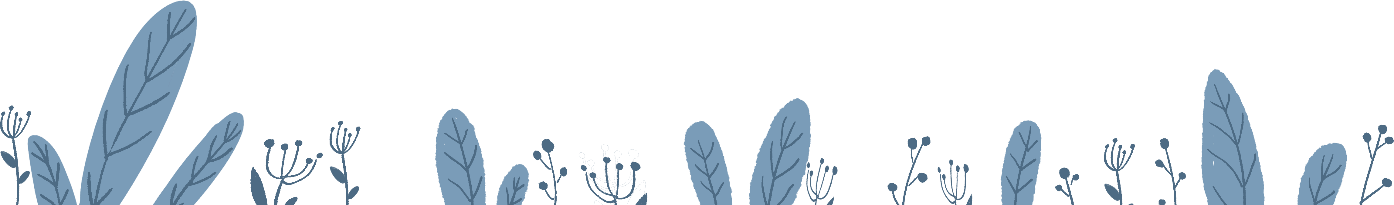 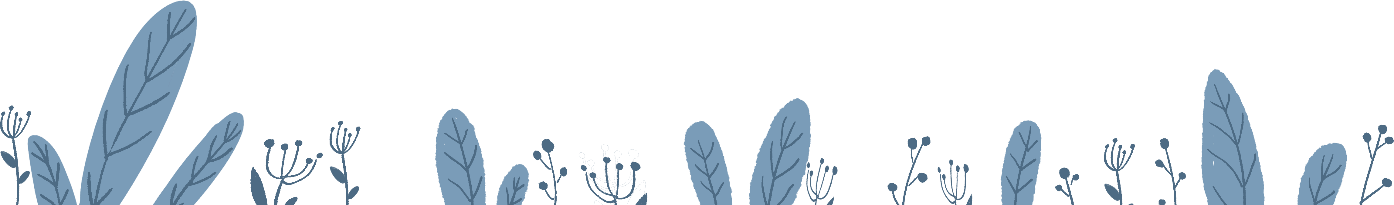 https://www.freeppt7.com
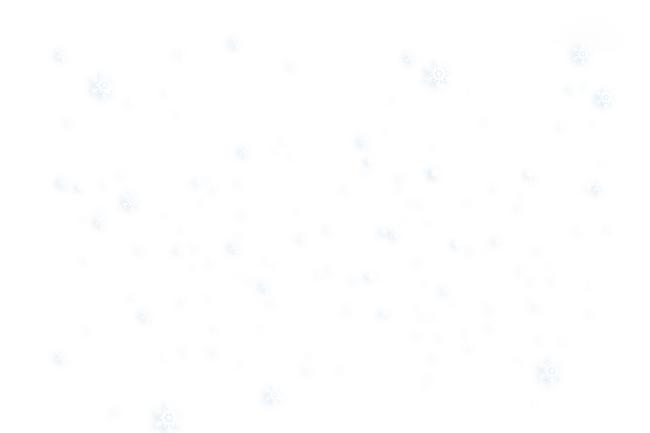 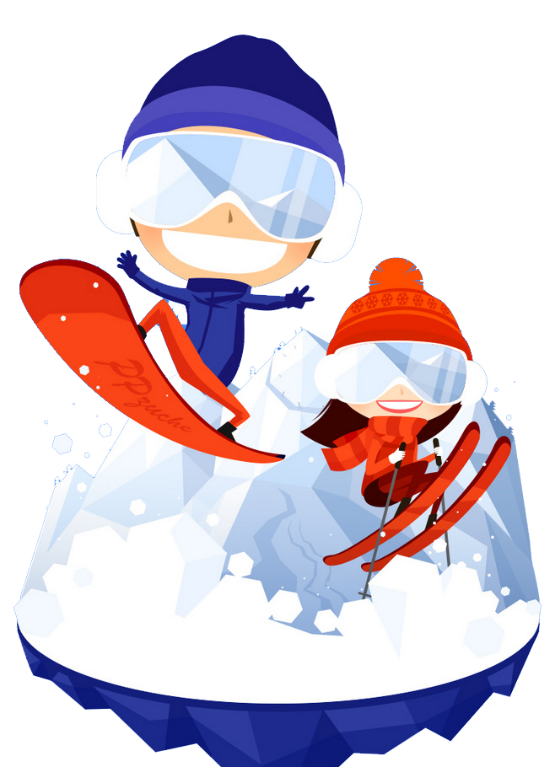 Click here to add content that matches the title.
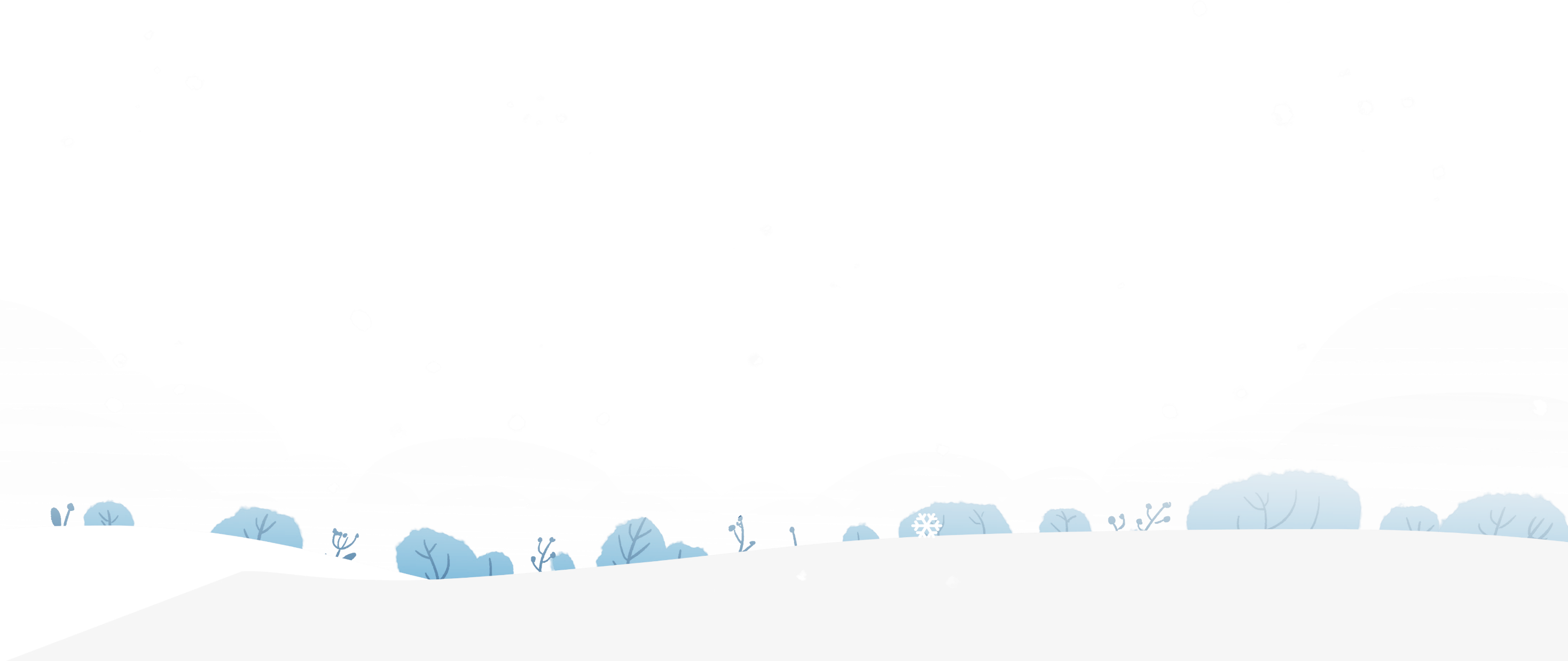 Click here to add content that matches the title.
Click here to add content, content to match the title, you can copy and paste directly, to select useful keyword entry.
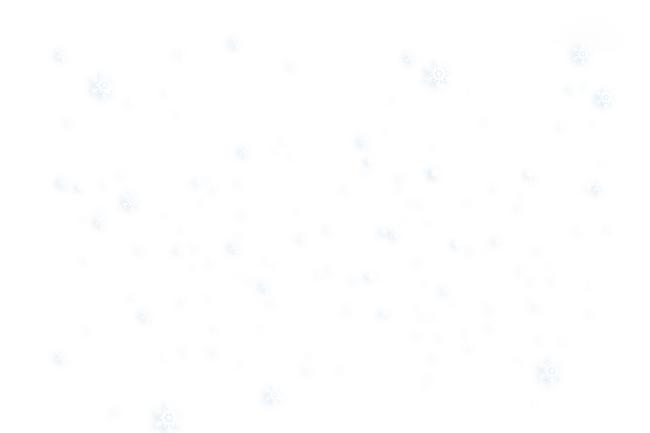 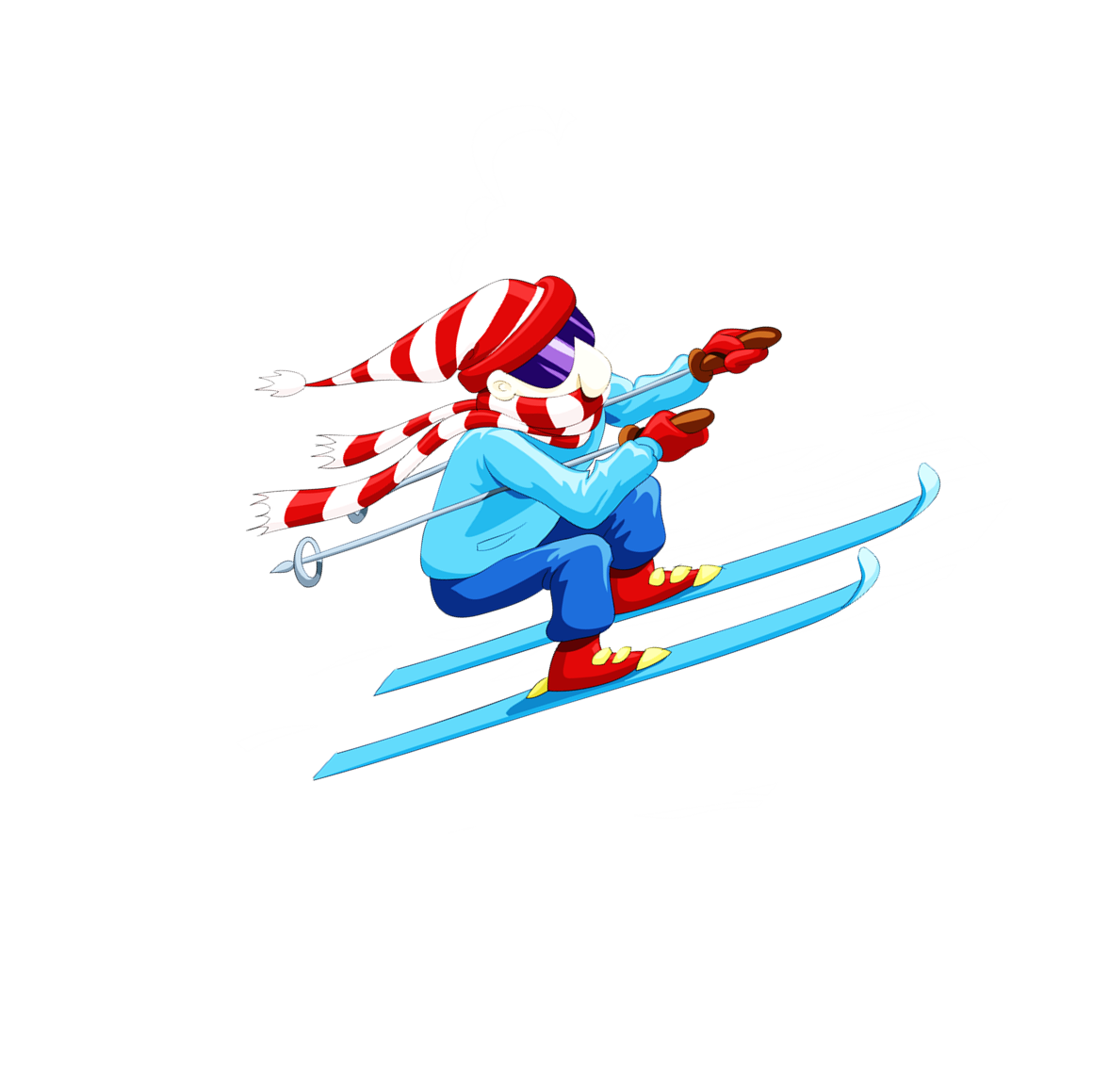 Add title text
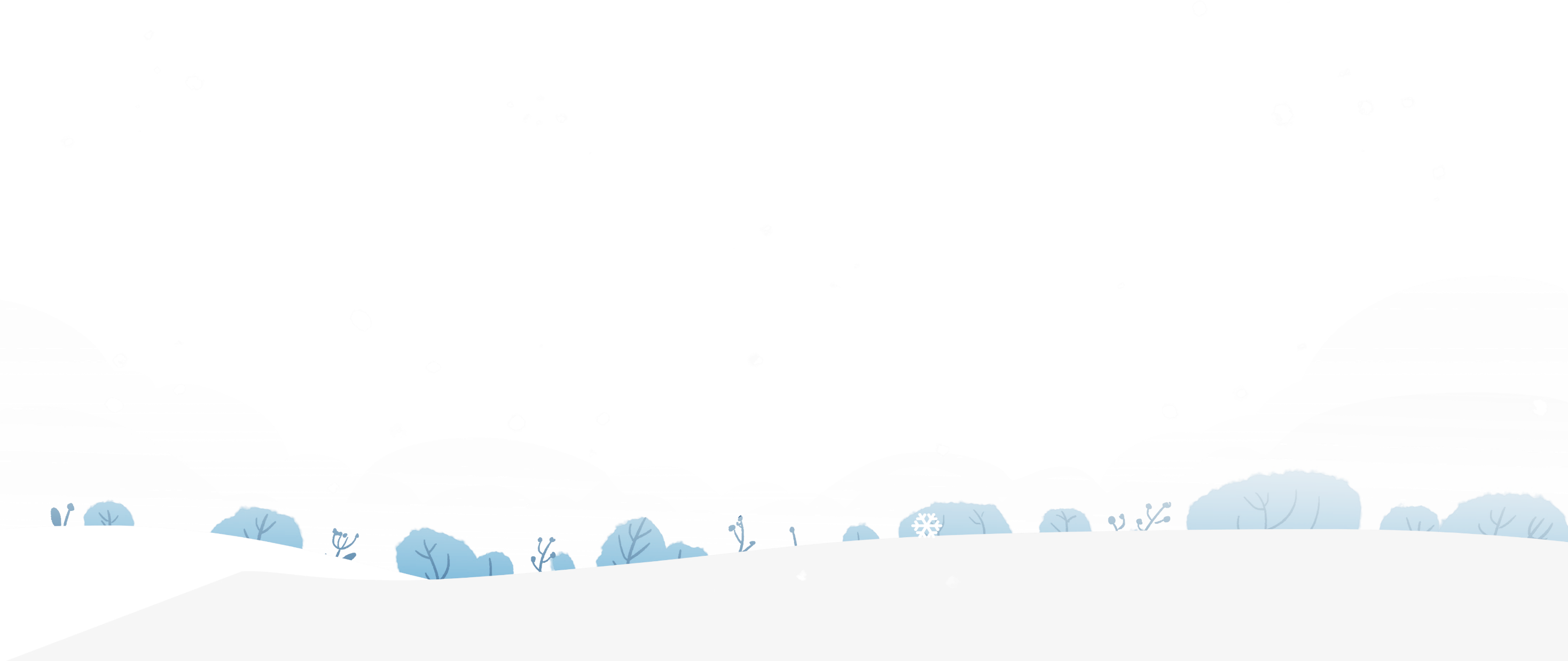 Click here to add content that matches the title.
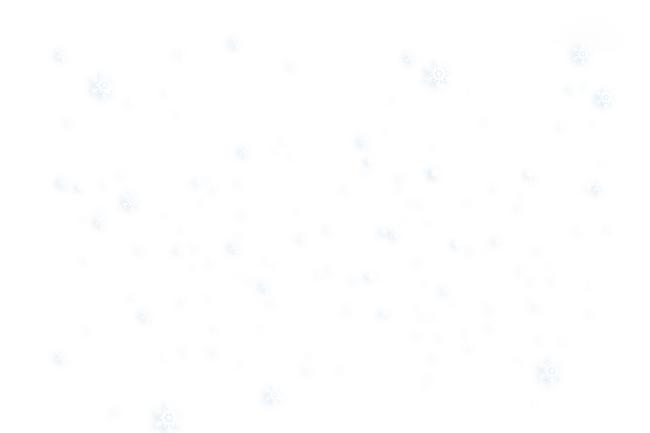 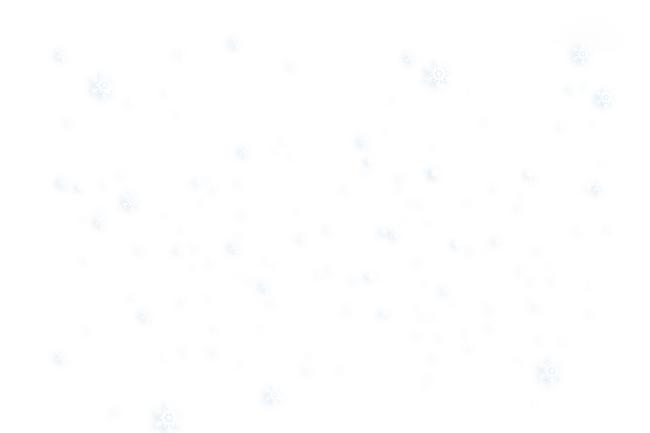 CONTENTS
CATALOG
01
03
Add title text
Add title text
Add title text
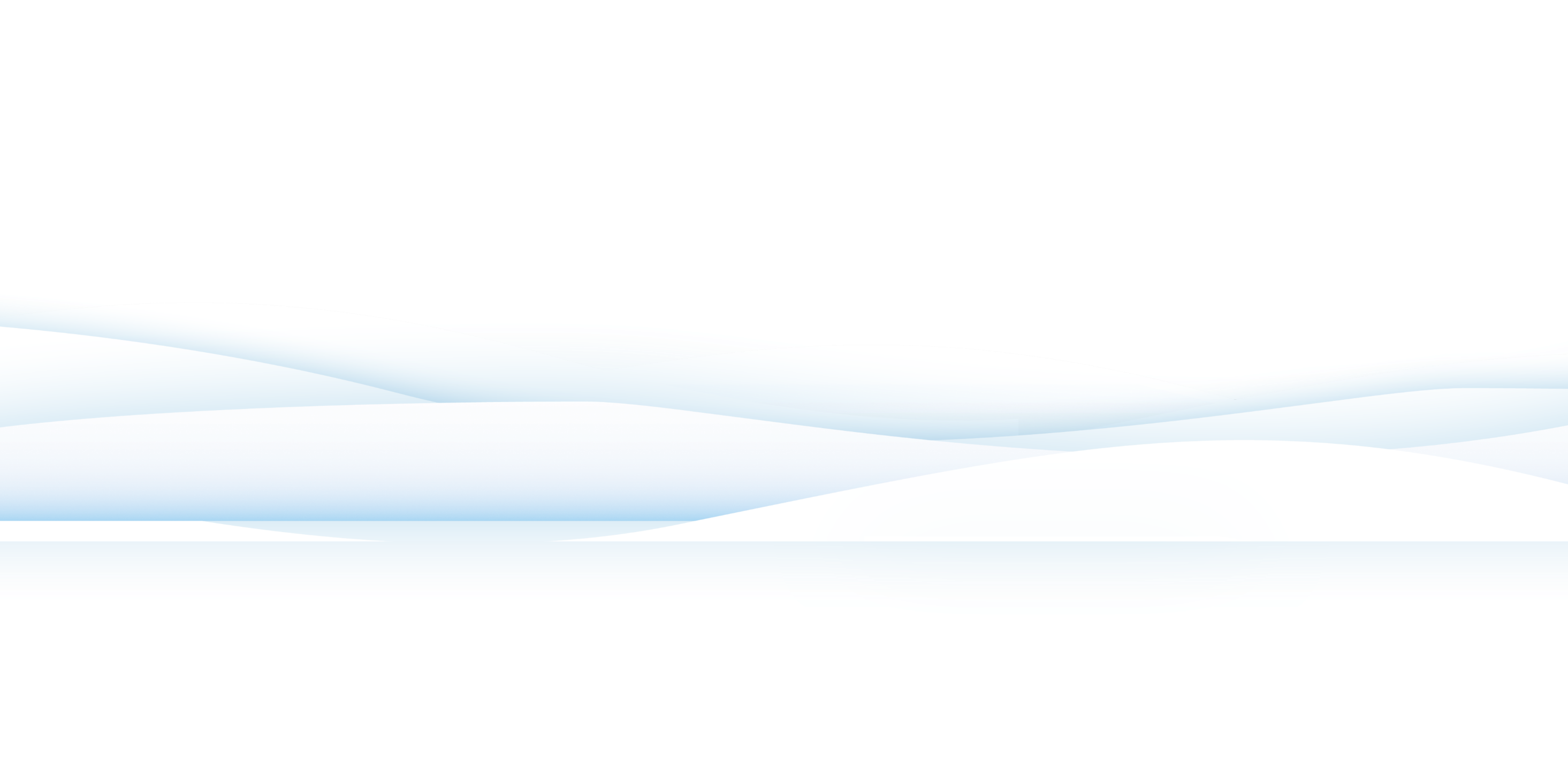 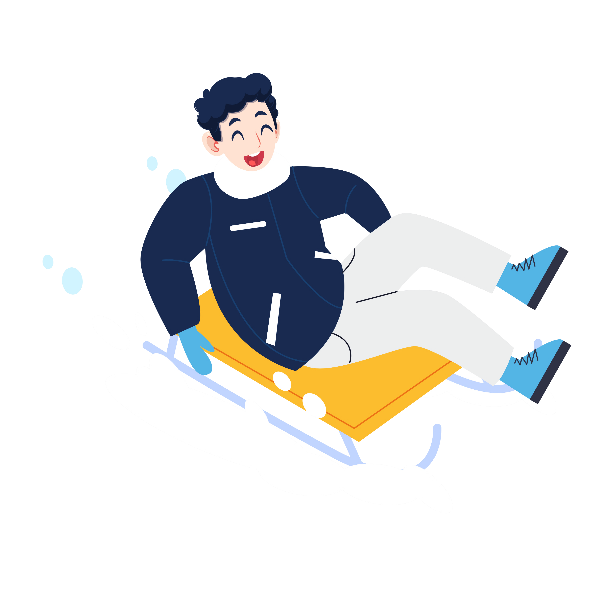 02
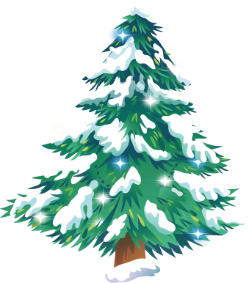 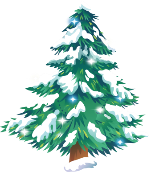 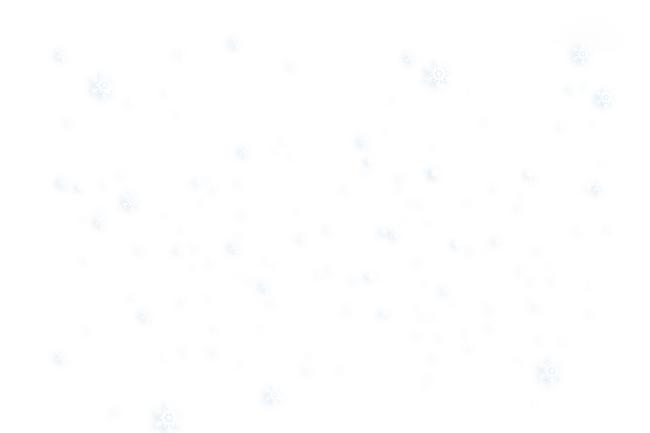 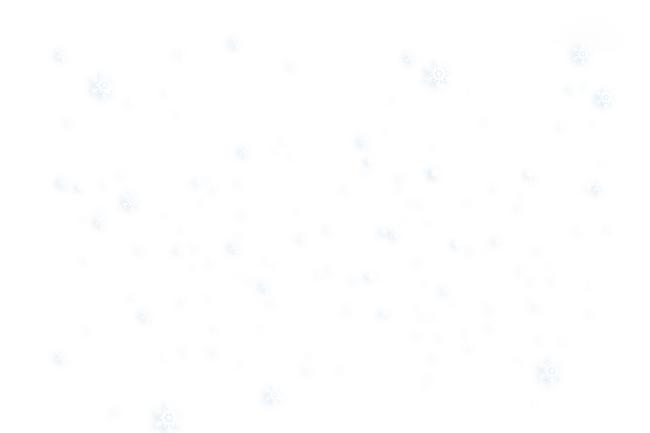 01
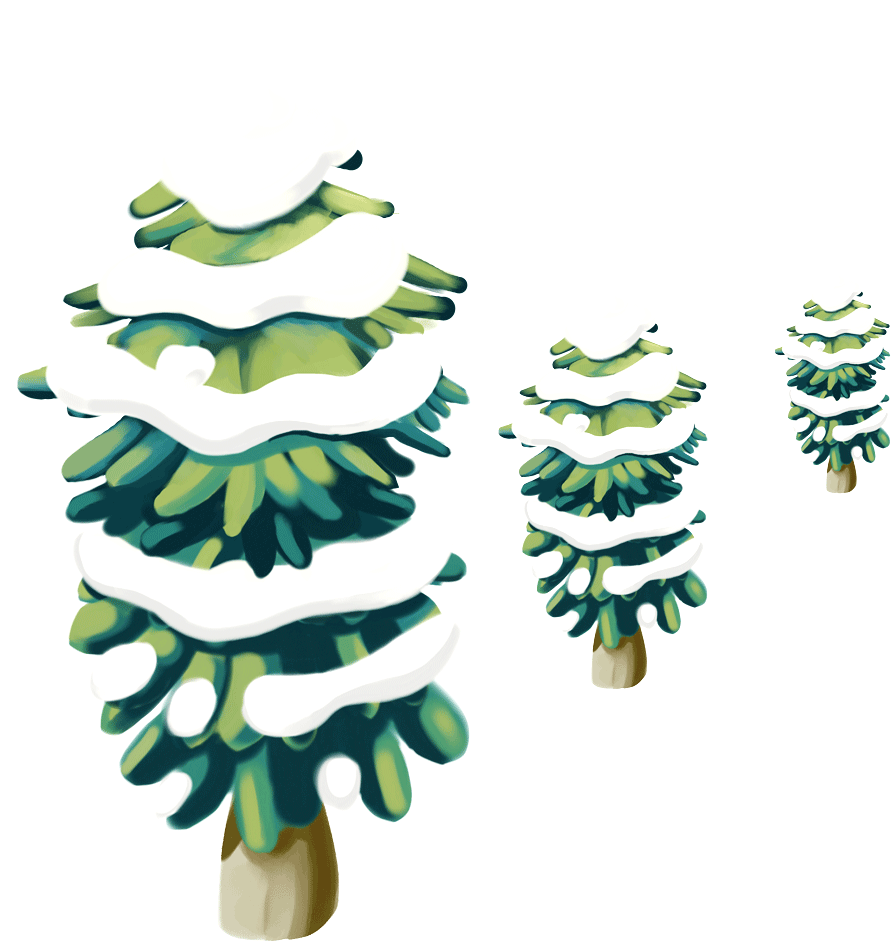 Add title textAdd title text
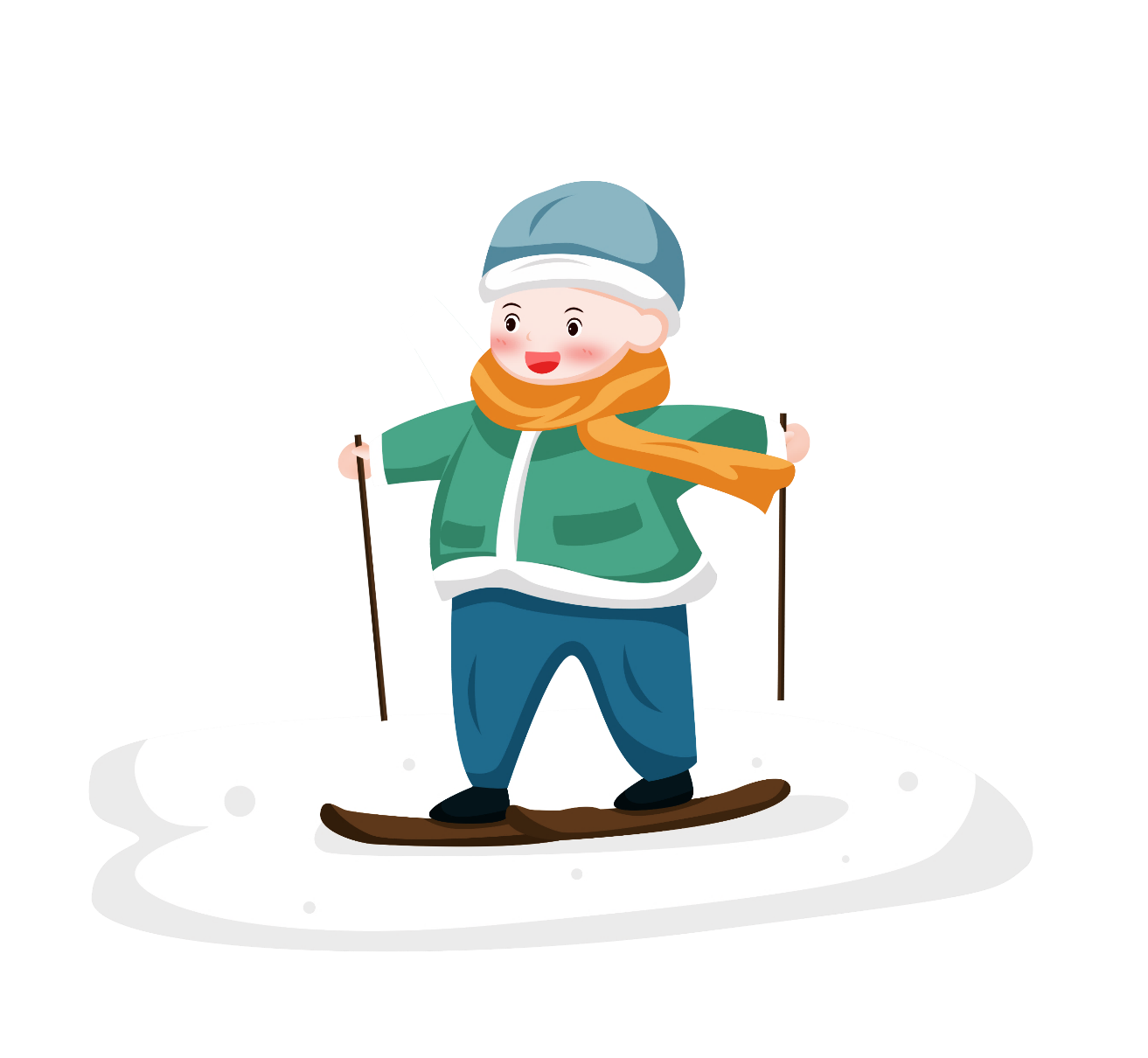 PART
we yearn for freedom, the pursuit never stops, for the limit of sports, transcendence is never lacking
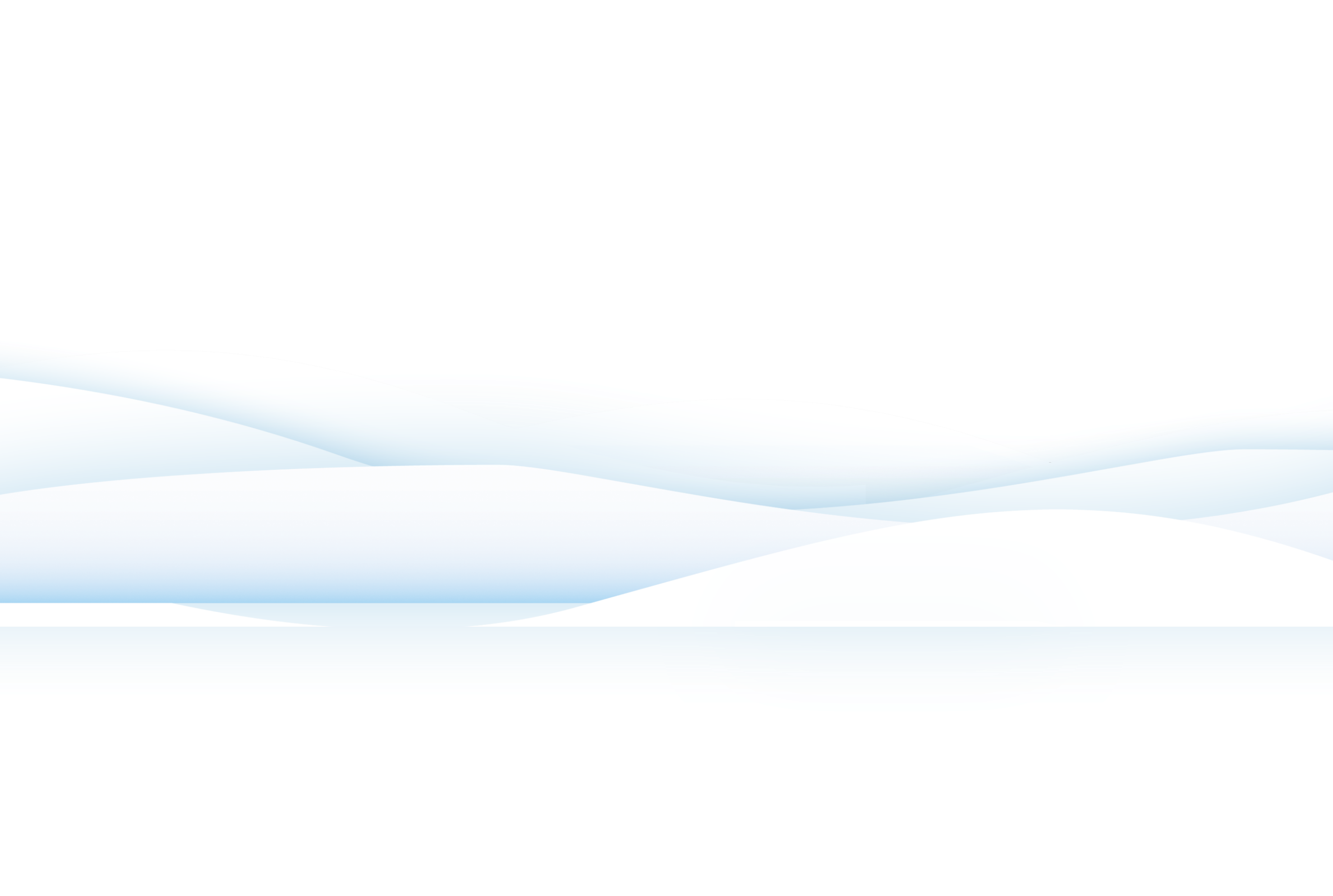 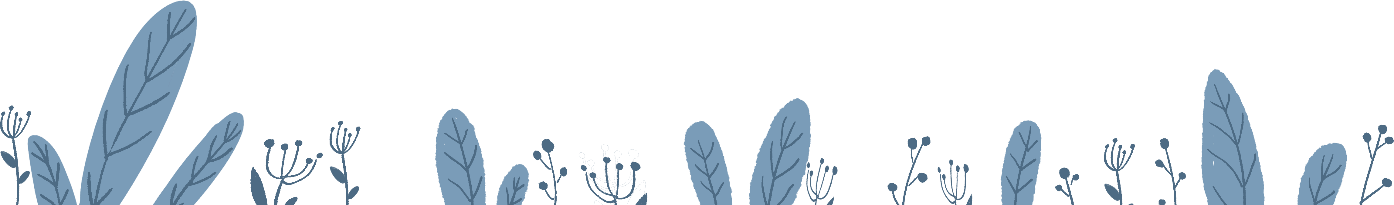 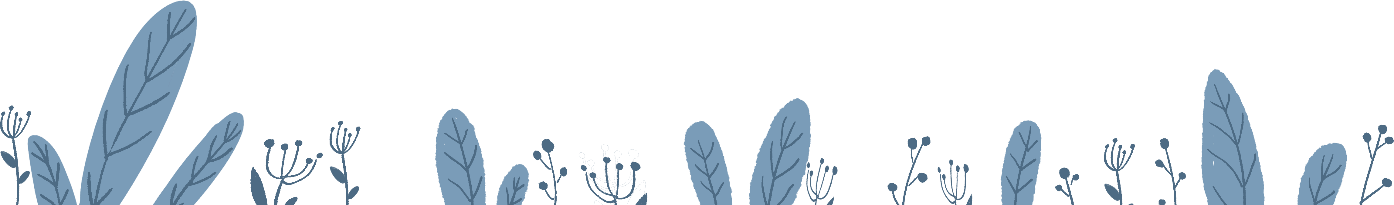 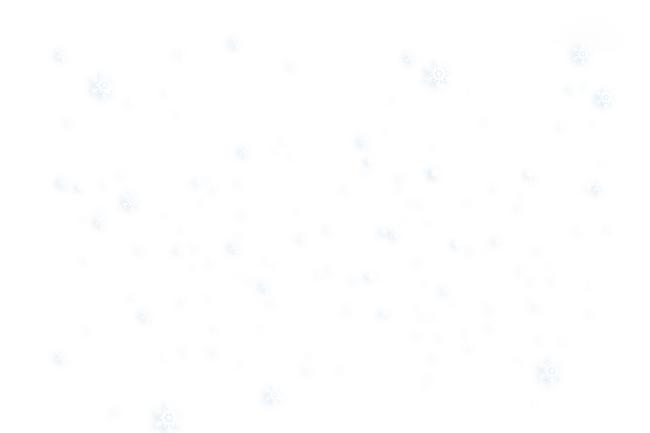 Add title textAdd title text
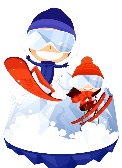 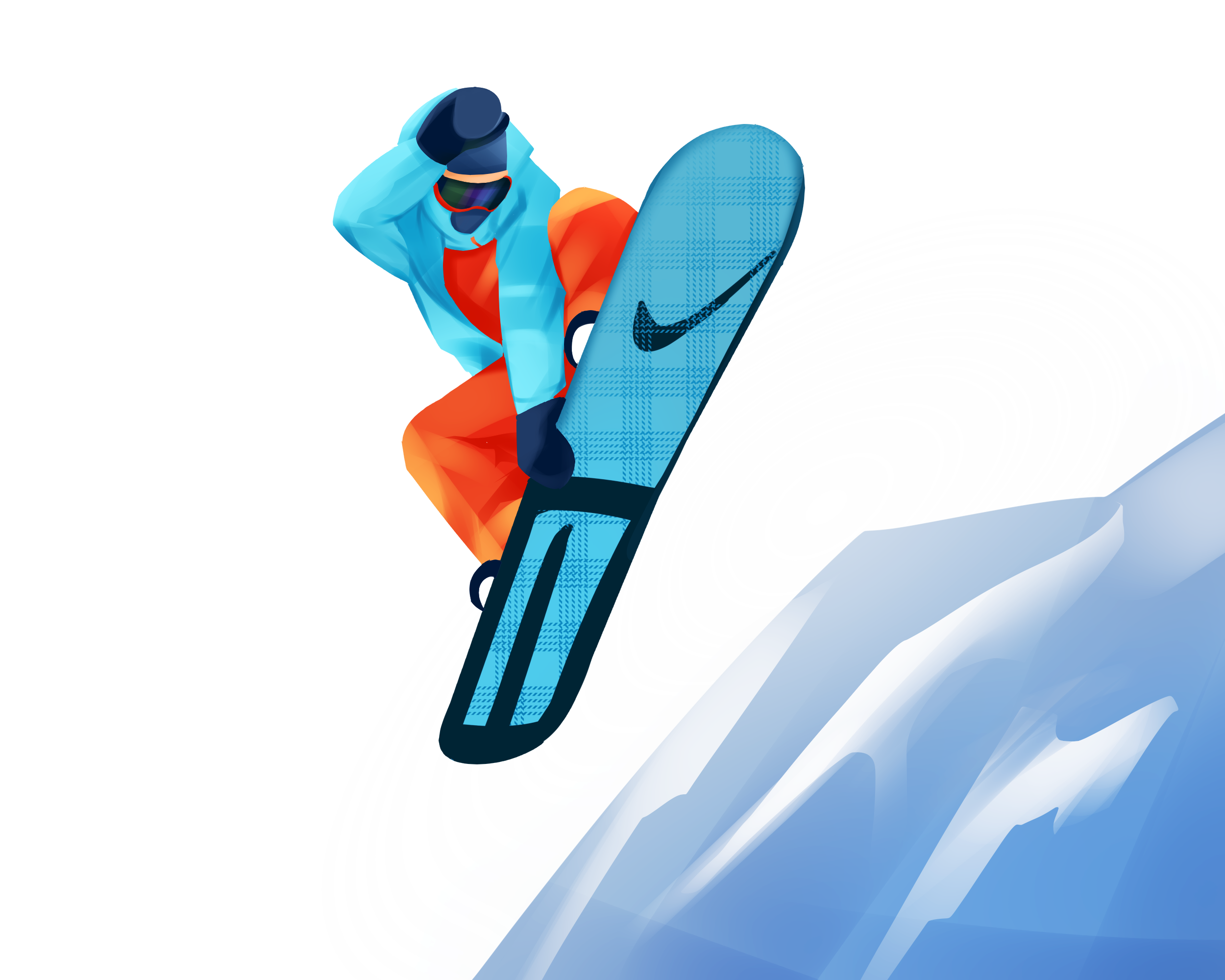 Add title text
Fill in the description
Click here to add content, content to match the title, you can copy and paste directly, to select useful keyword entry.
Click here to add content, content to match the title, you can copy and paste directly, to select useful keyword entry.
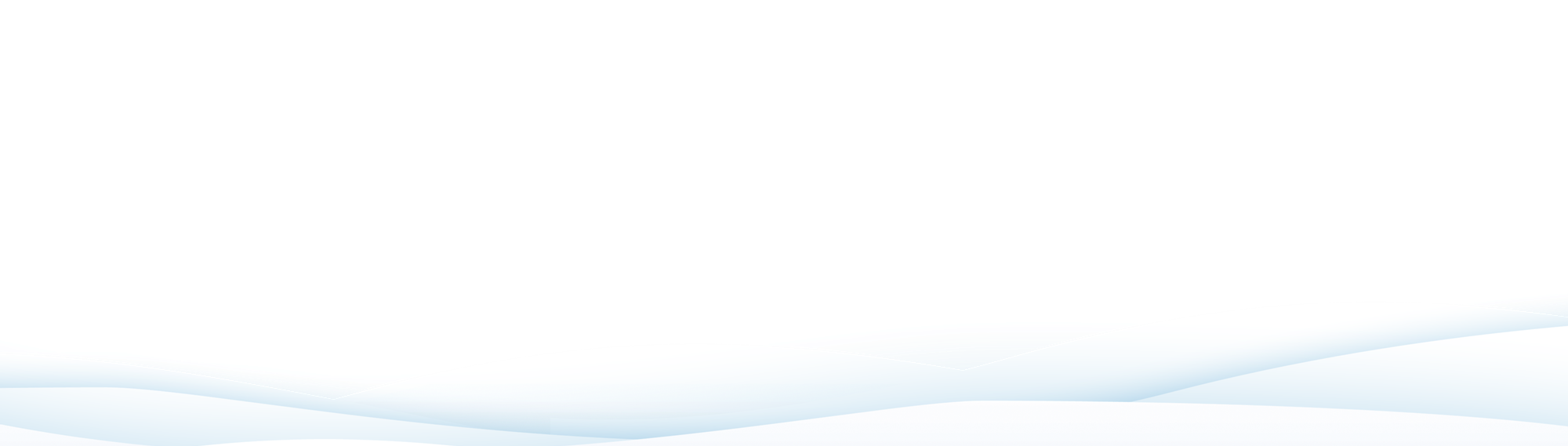 Add title textAdd title text
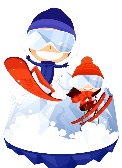 Add title text
Add title text
Insert picture
Insert picture
Click here to add content, content to match the title, you can copy and paste directly, to select useful keyword entry.
Click here to add content, content to match the title, you can copy and paste directly, to select useful keyword entry.
Title text
Title text
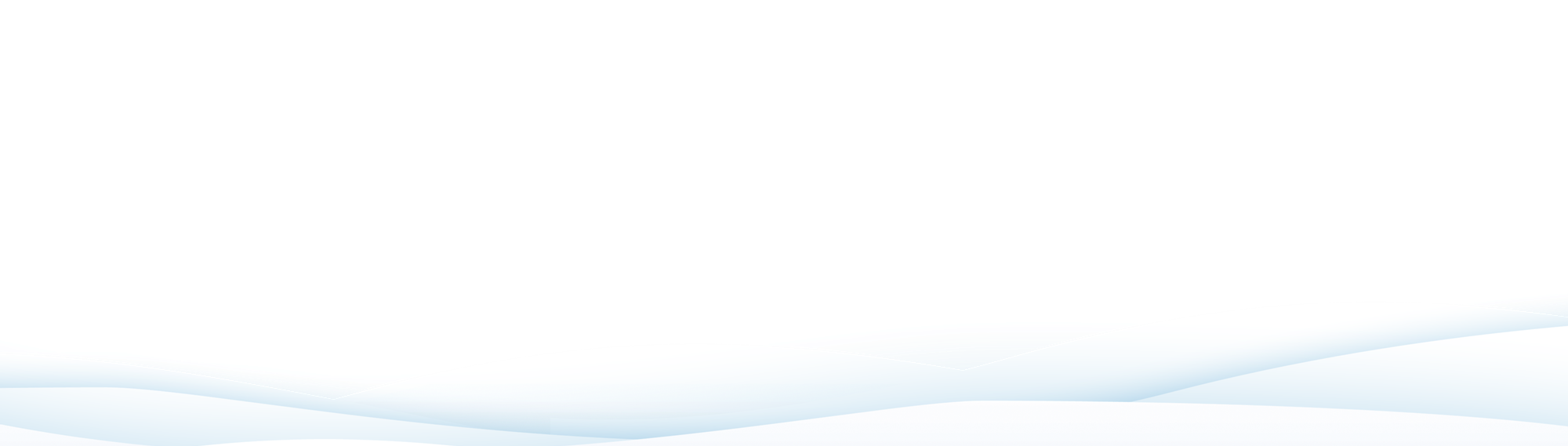 Add title textAdd title text
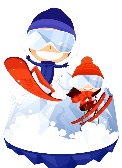 Click here to add content that matches the title.
keyword
keyword
keyword
keyword
keyword
keyword
keyword
keyword
keyword
keyword
keyword
keyword
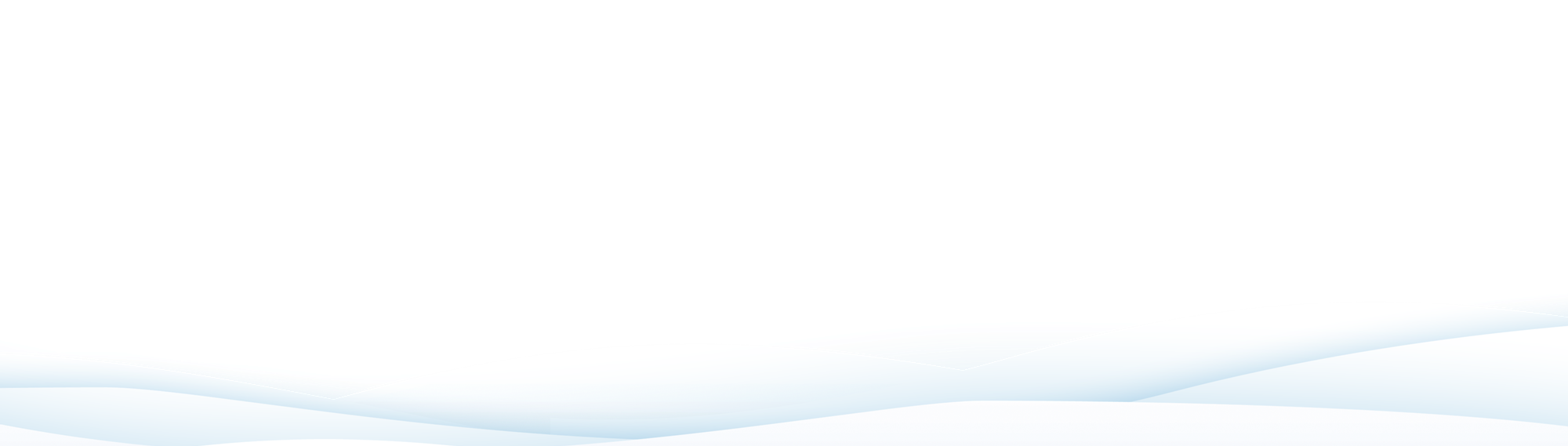 Add title textAdd title text
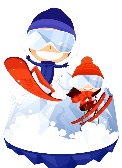 Click here to add content that matches the title.
keyword
keyword
keyword
keyword
Click here to add content, content to match the title, you can copy and paste directly, to select useful keyword entry.
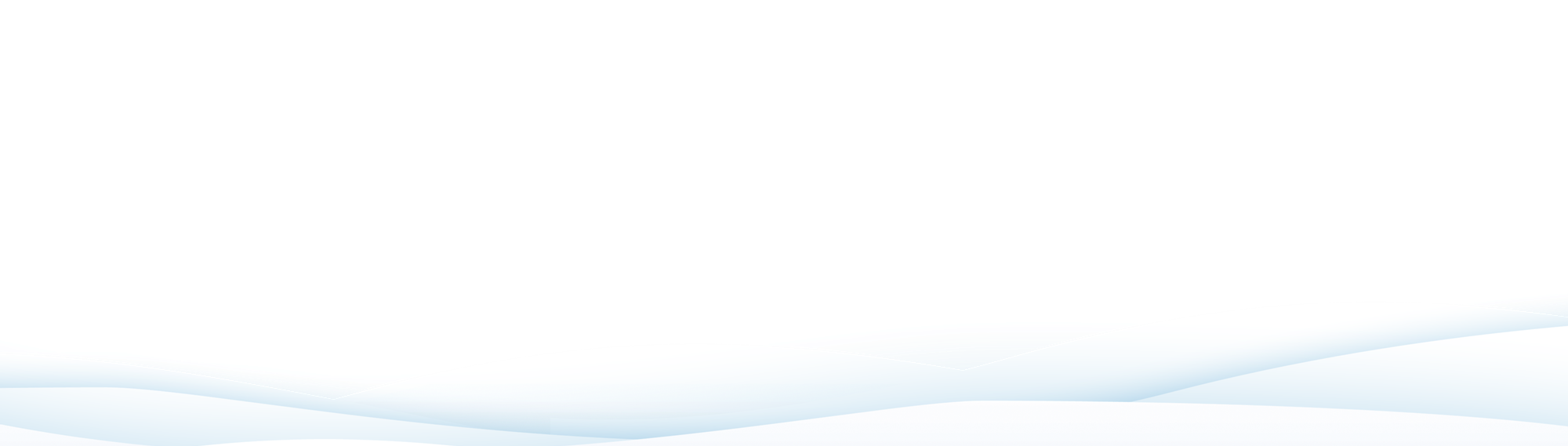 Add title textAdd title text
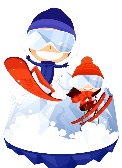 Title text
Title text
Fill in the description
Fill in the description
Click here to add content, content to match the title, you can copy and paste directly, to select useful keyword entry.
Click here to add content, content to match the title, you can copy and paste directly, to select useful keyword entry.
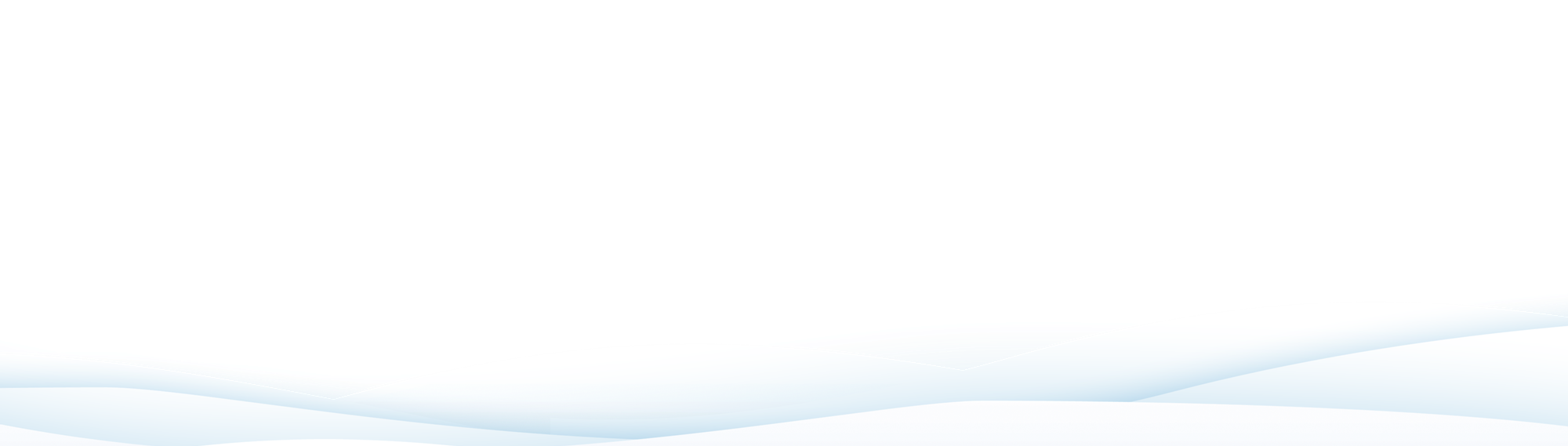 Add title textAdd title text
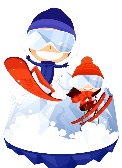 Title text
Title text
Fill in the description
Fill in the description
Click here to add content, content to match the title, you can copy and paste directly, to select useful keyword entry.
Click here to add content, content to match the title, you can copy and paste directly, to select useful keyword entry.
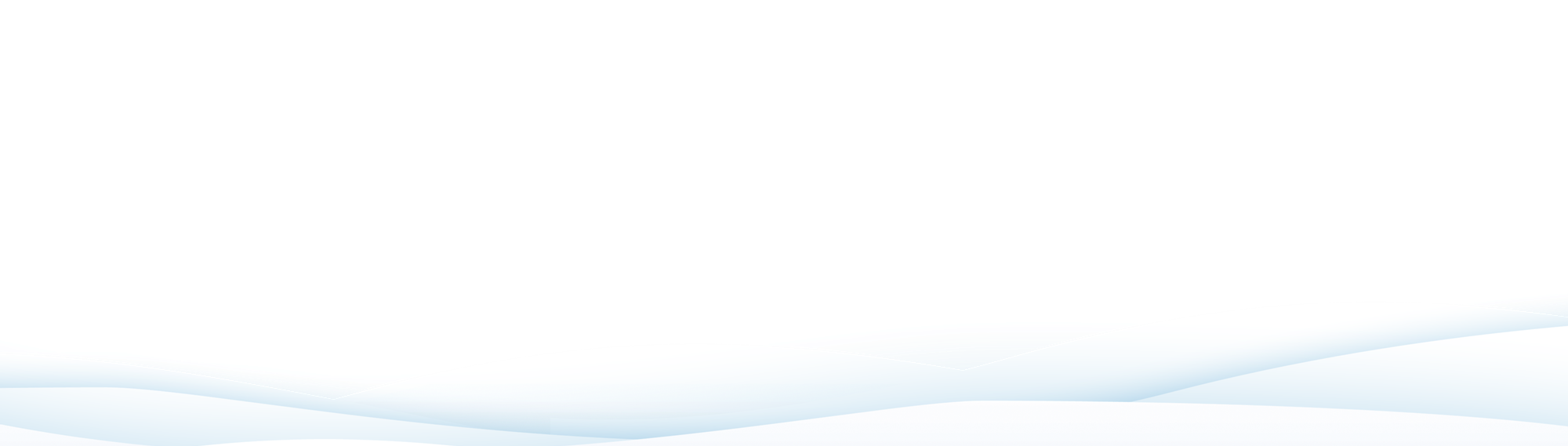 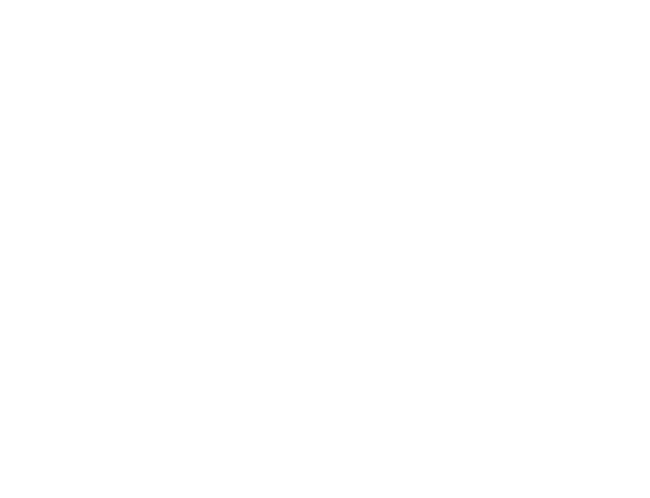 Add title textAdd title text
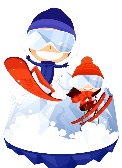 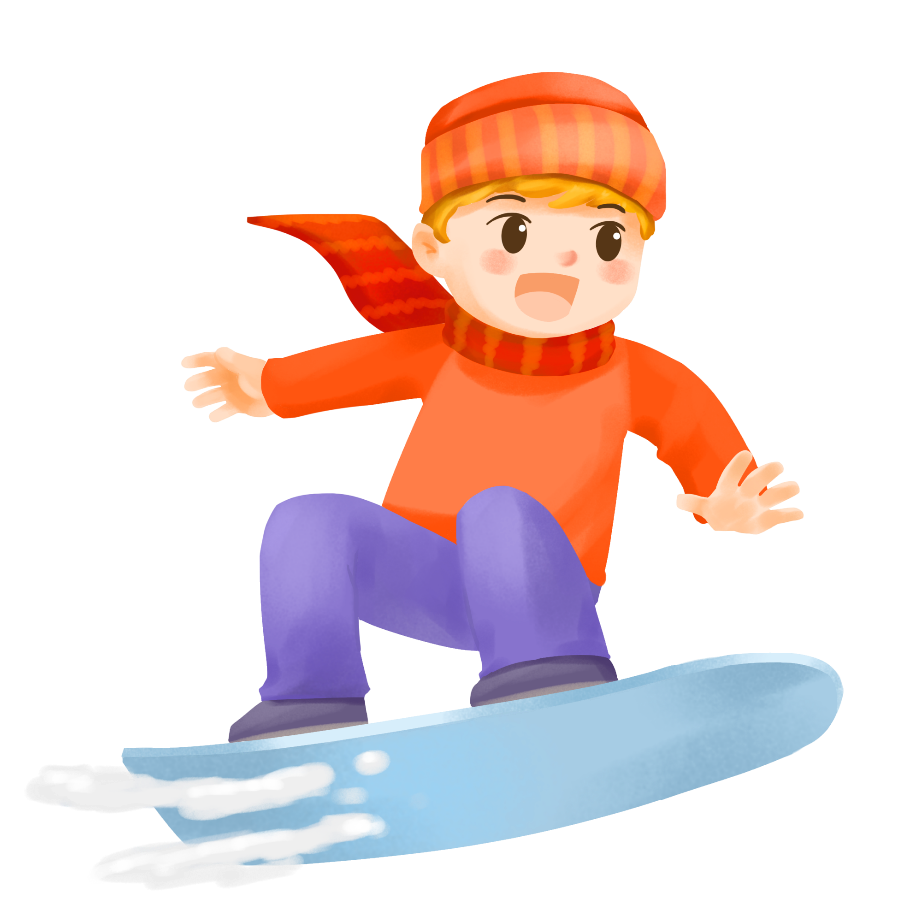 Title text
Fill in the description
Click here to add content, content to match the title, you can copy and paste directly, to select useful keyword entry.
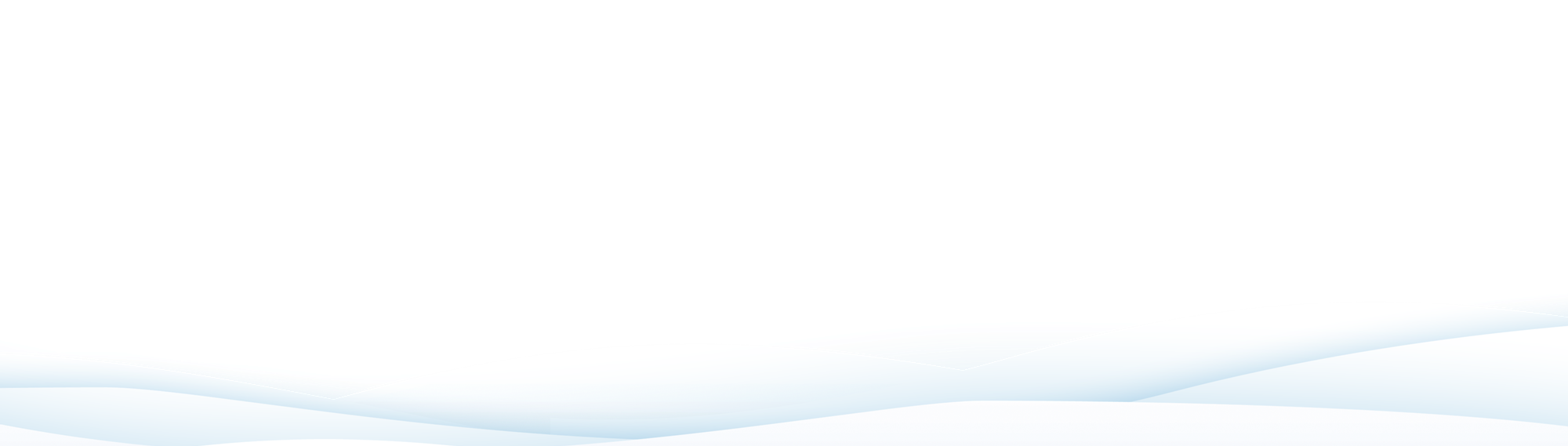 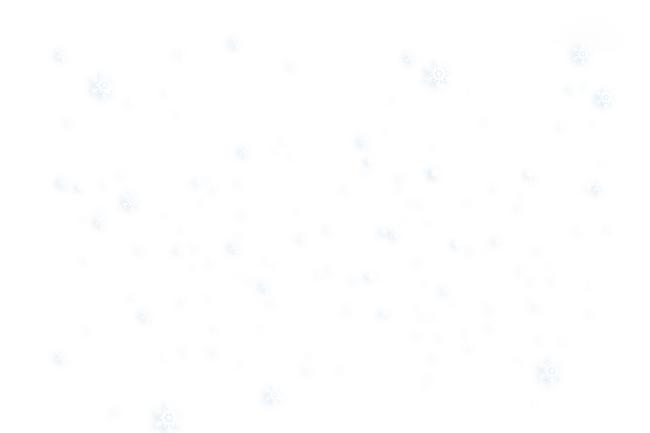 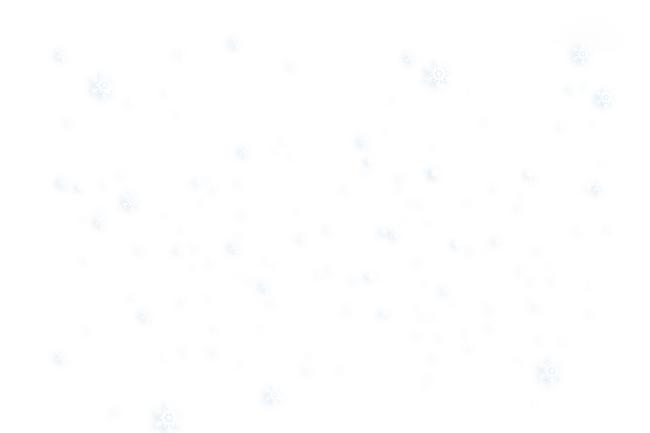 02
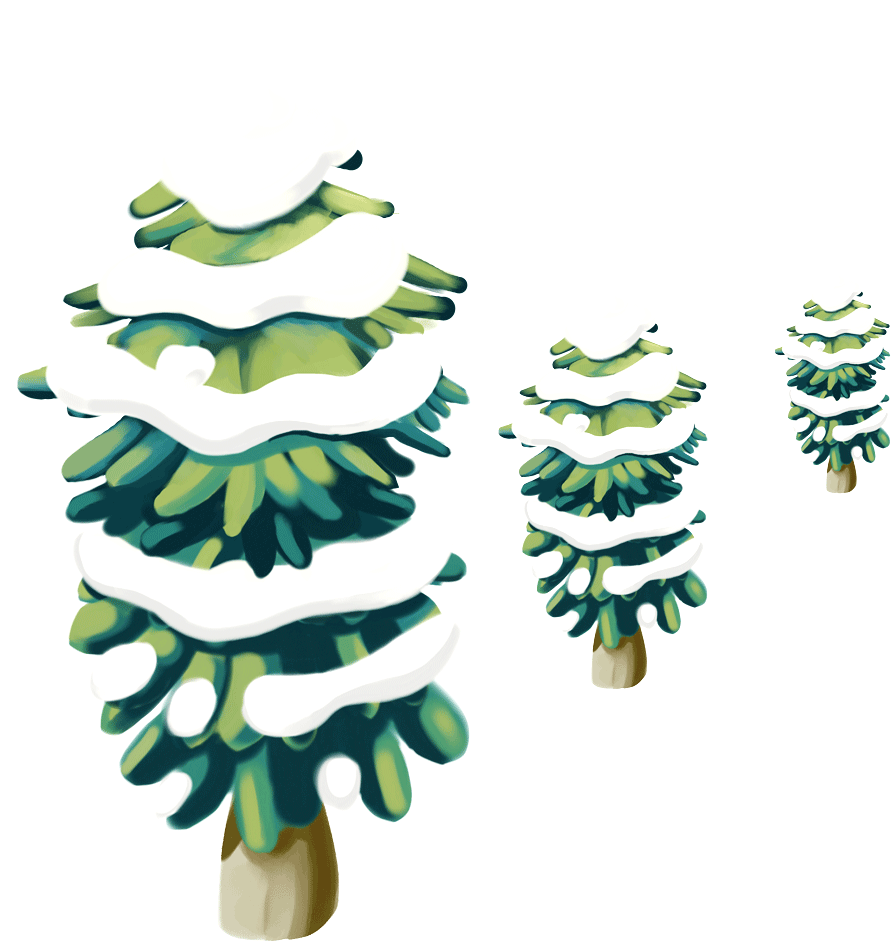 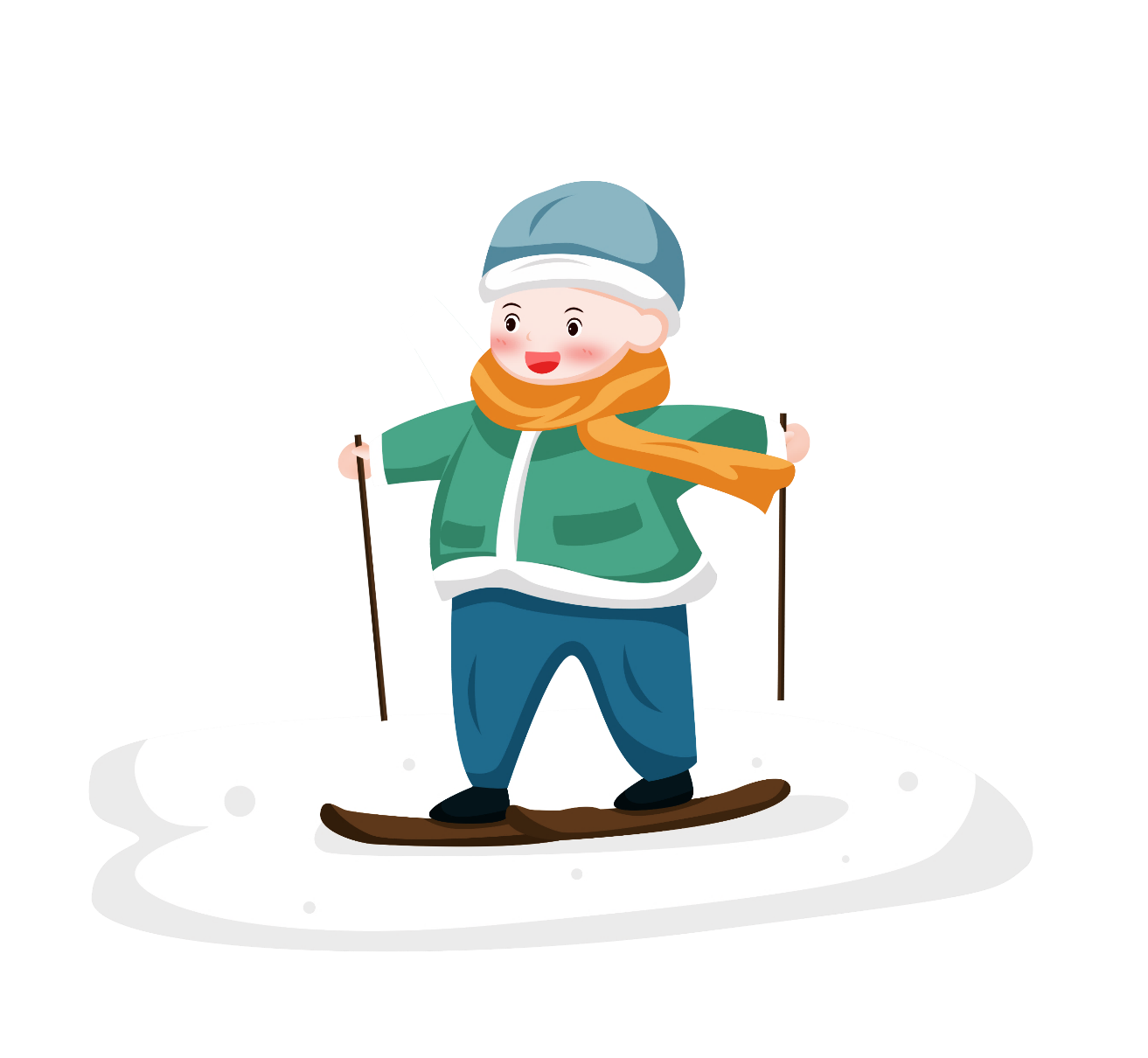 Add title text
PART
we yearn for freedom, the pursuit never stops, for the limit of sports, transcendence is never lacking
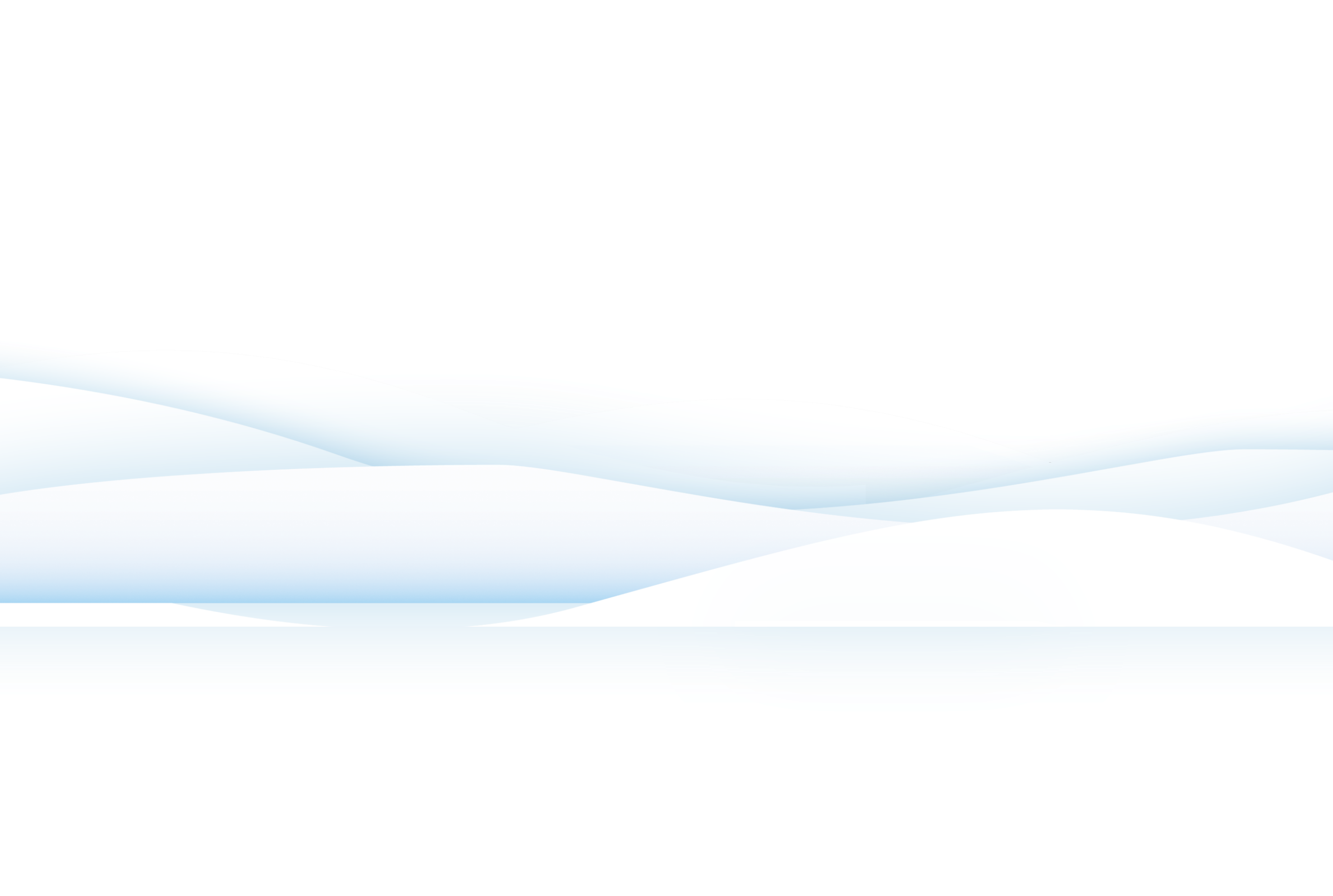 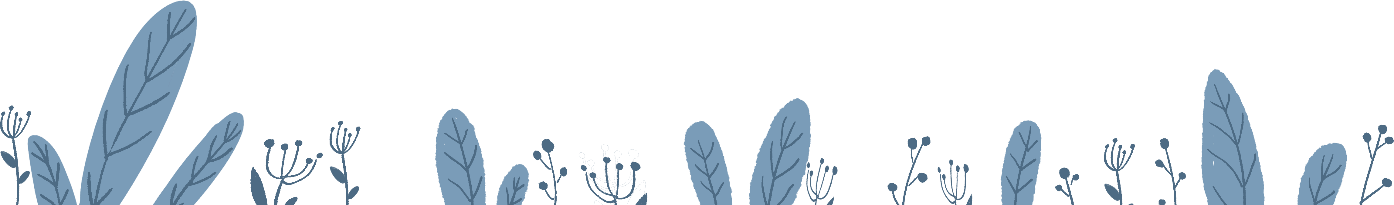 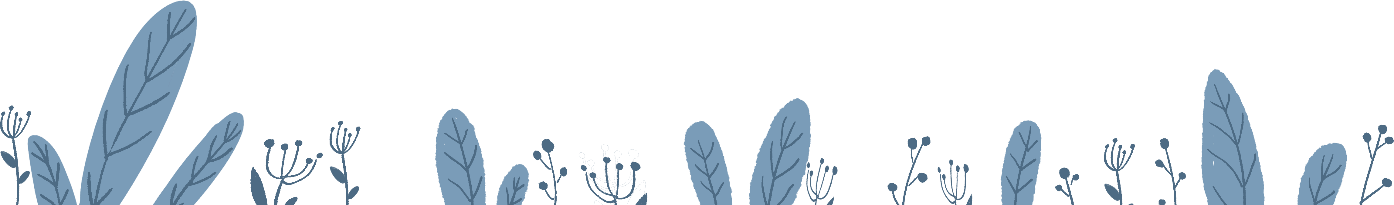 Add title textAdd title text
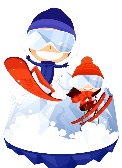 Add title text
keyword
01.
02.
03.
04.
05.
06.
Fill in the description
Fill in the description
Fill in the description
Fill in the description
Fill in the description
Fill in the description
keyword
Click here to add content, content to match the title, you can copy and paste directly, to select useful keyword entry.
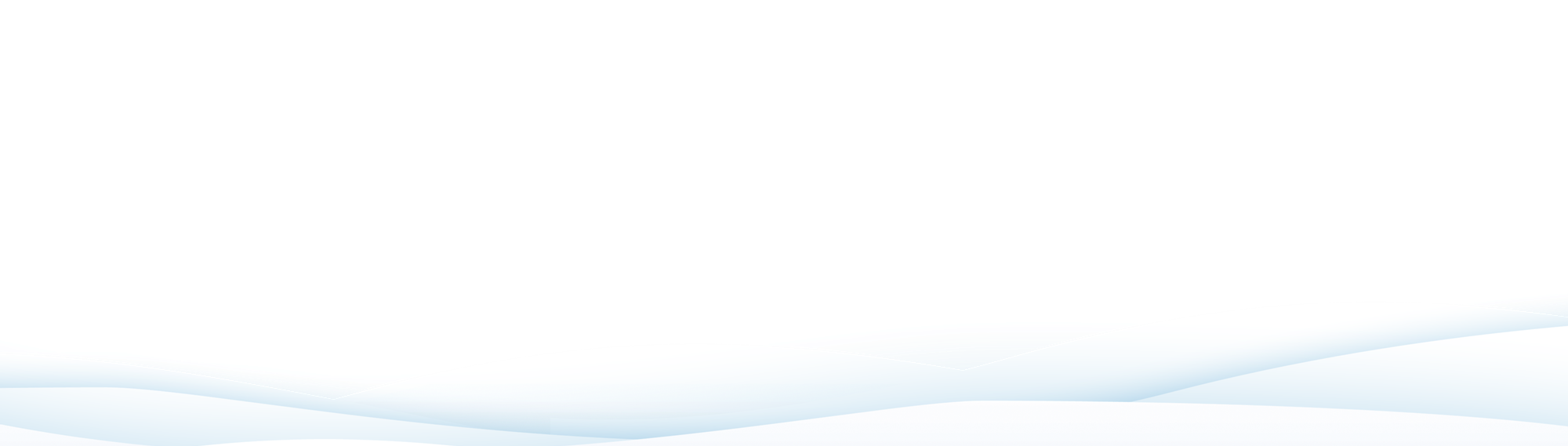 Add title textAdd title text
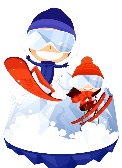 Add title text
keyword
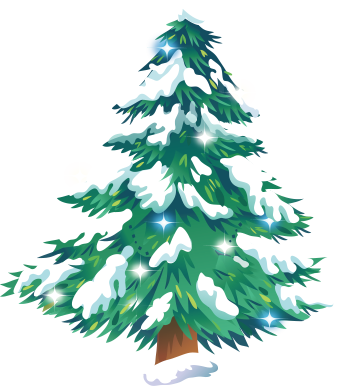 Click here to add content, content to match the title, you can copy and paste directly, to select useful keyword entry.
keyword
Click here to add content, content to match the title, you can copy and paste directly, to select useful keyword entry.
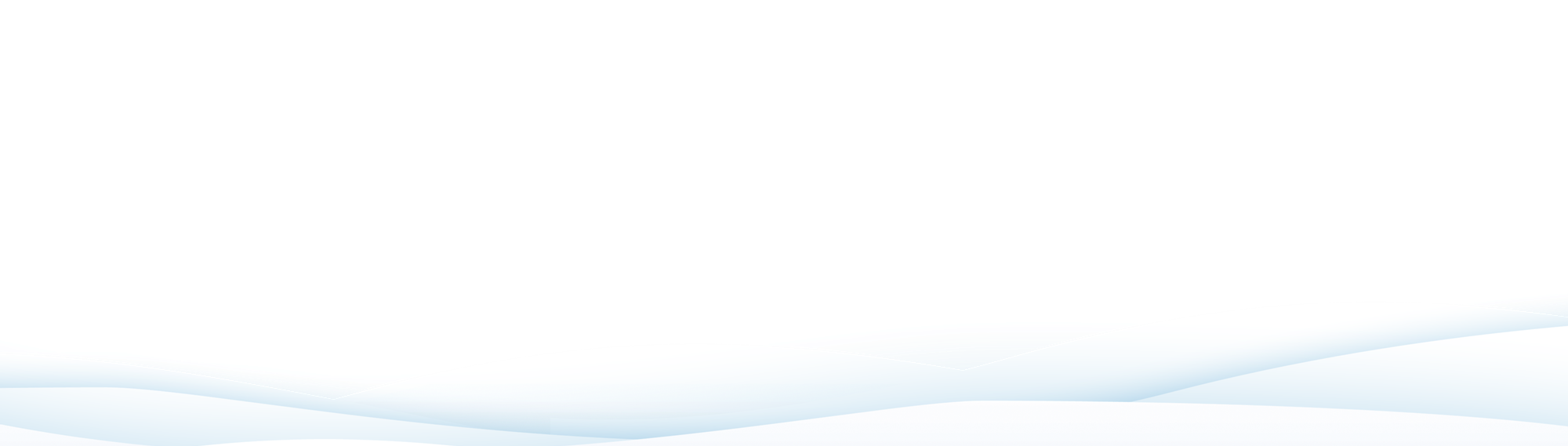 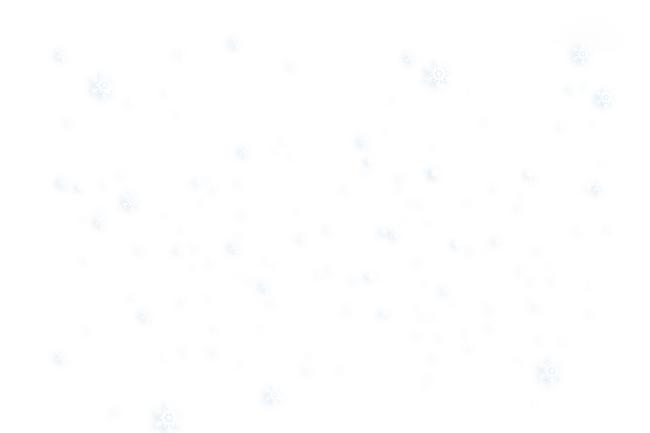 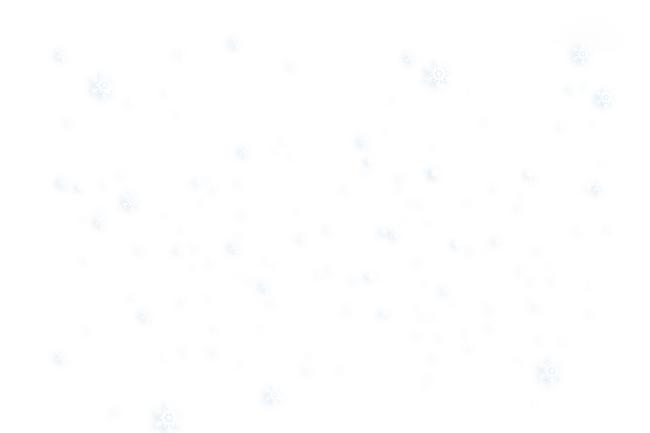 04
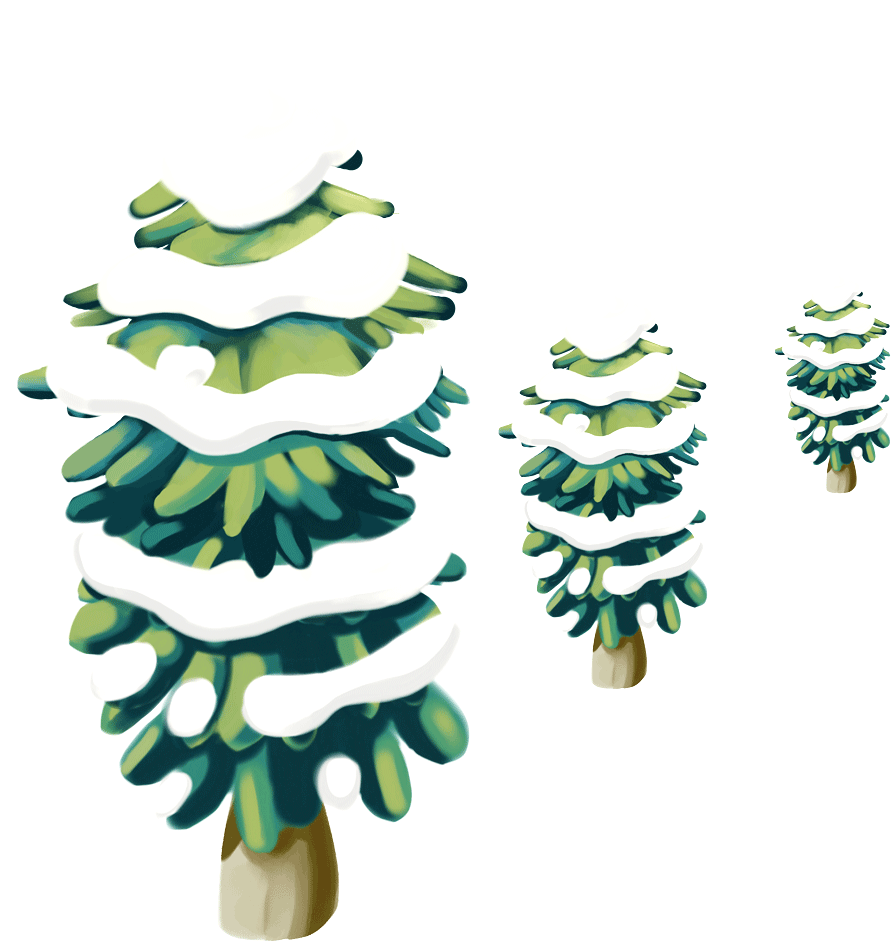 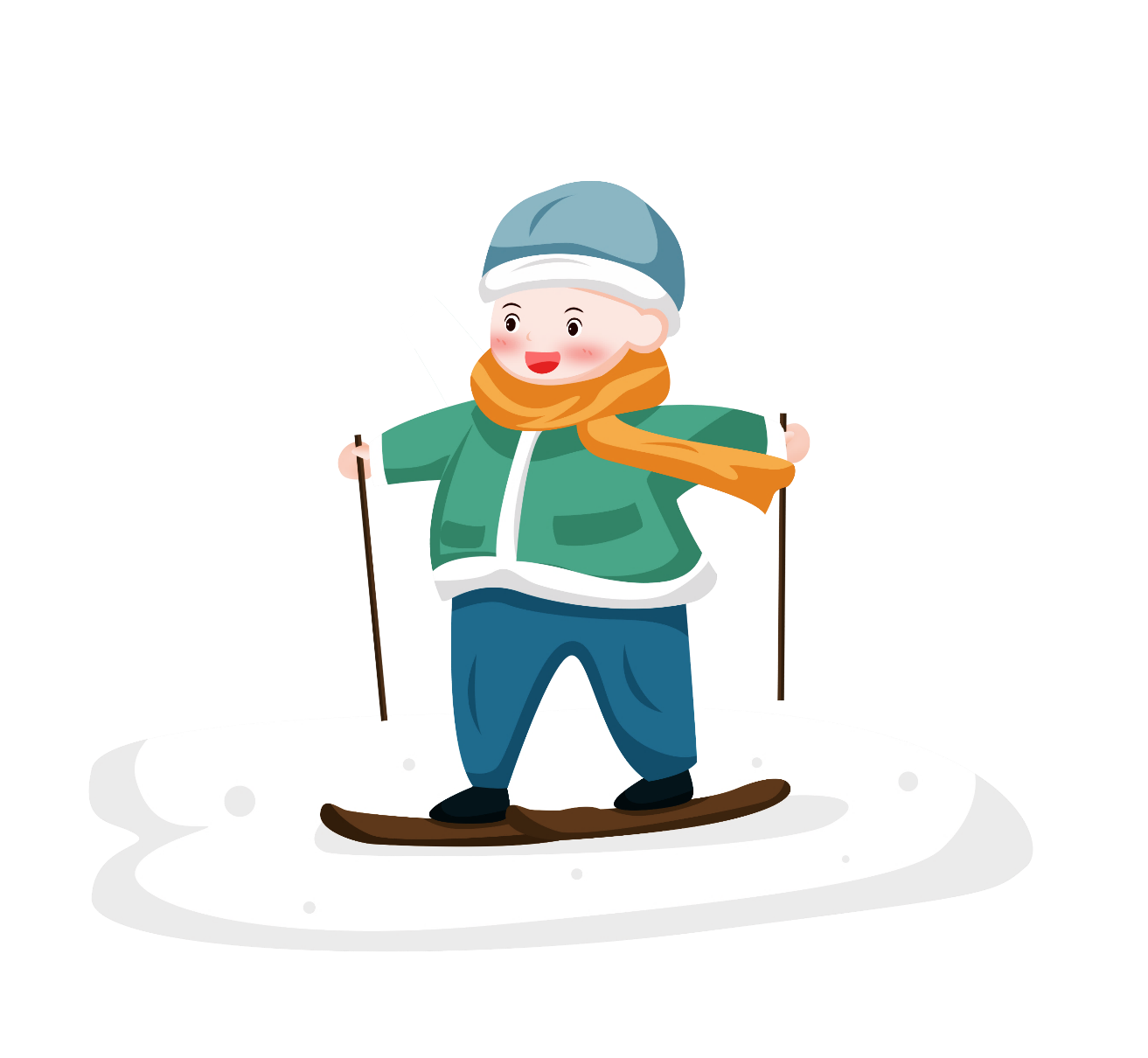 Add title text
PART
we yearn for freedom, the pursuit never stops, for the limit of sports, transcendence is never lacking
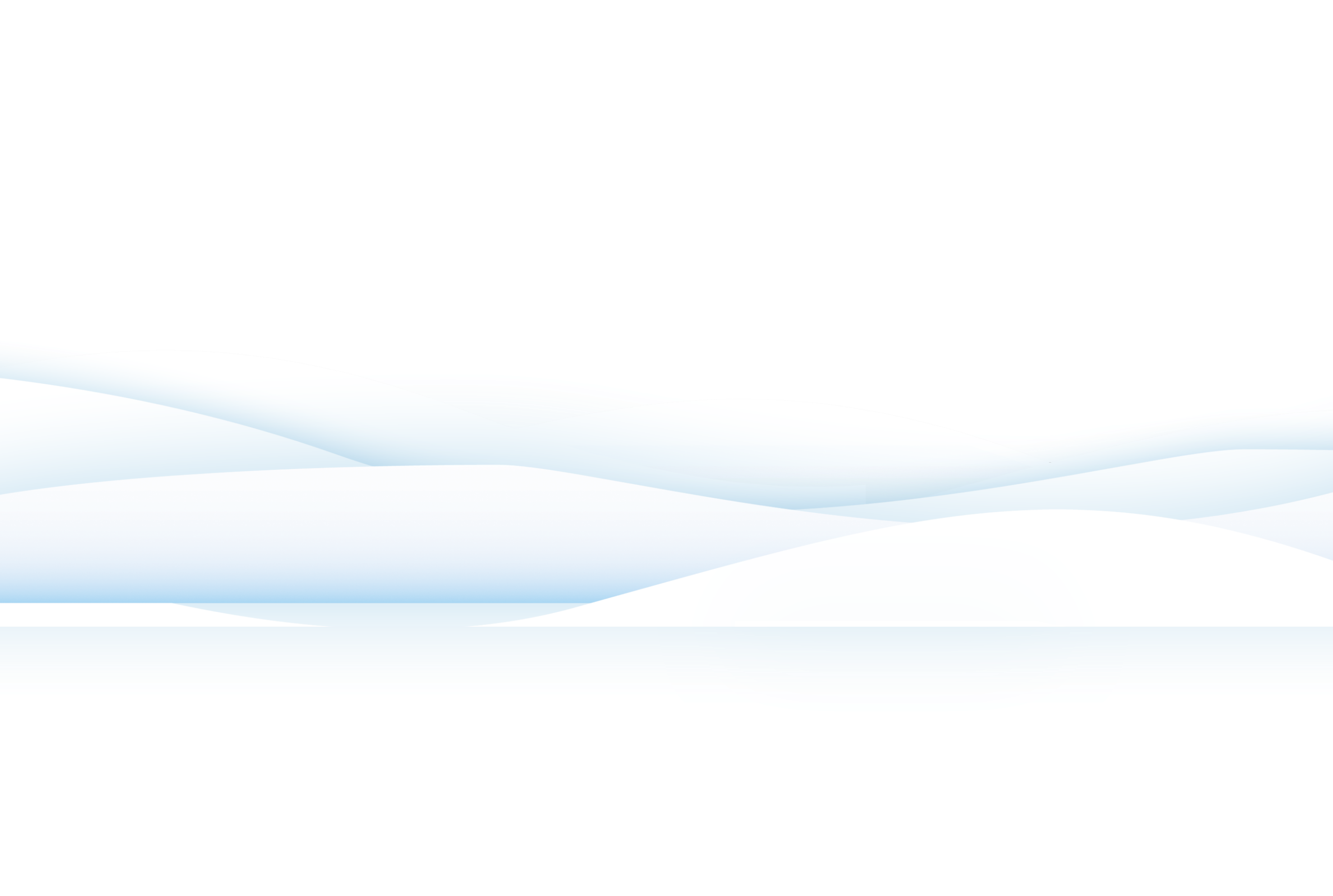 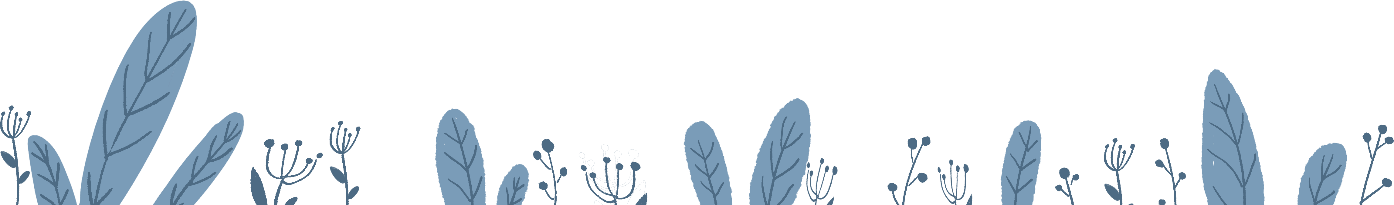 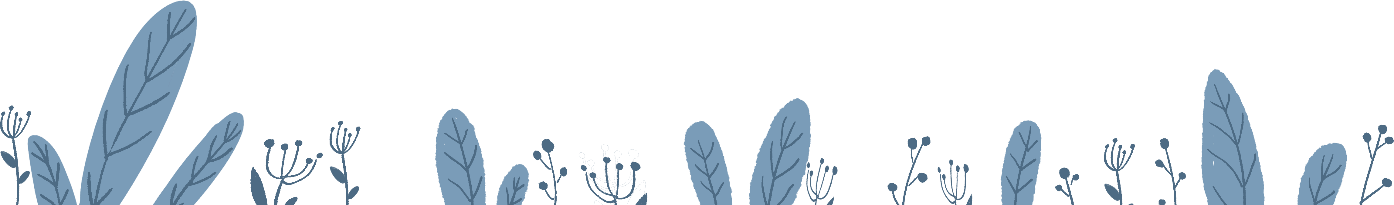 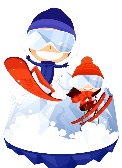 Add title text
Click here to add content that matches the title.
keyword
Click here to add content, content to match the title, you can copy and paste directly, to select useful keyword entry.
Click here to add content that matches the title.
keyword
Click here to add content, content to match the title, you can copy and paste directly, to select useful keyword entry.
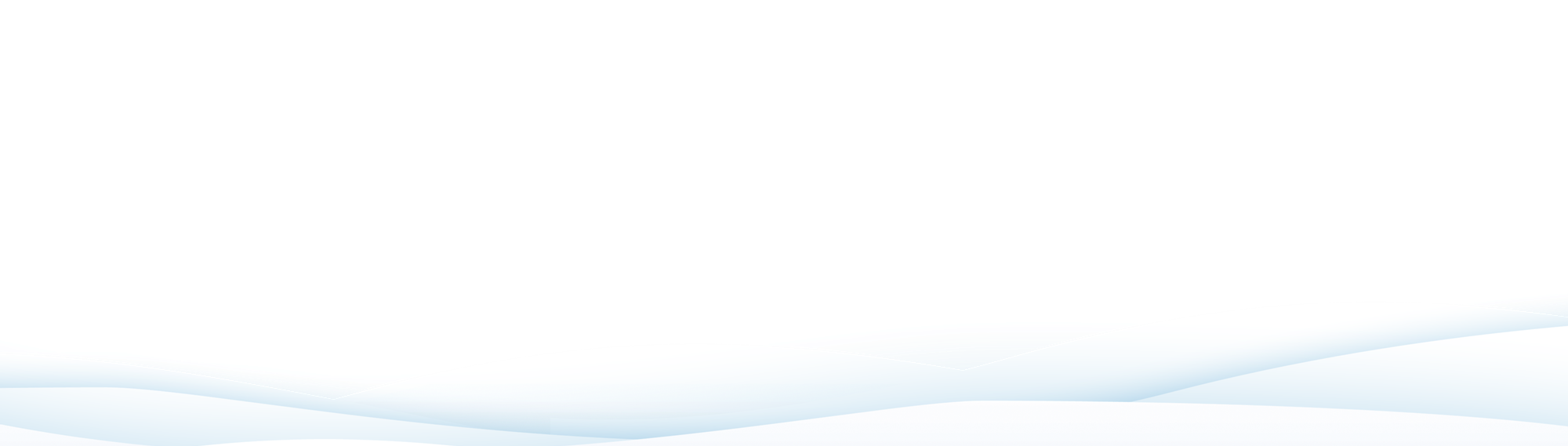 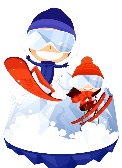 Add title text
Click here to add content that matches the title.
keyword
Click here to add content, content to match the title, you can copy and paste directly, to select useful keyword entry.
Click here to add content that matches the title.
keyword
Click here to add content, content to match the title, you can copy and paste directly, to select useful keyword entry.
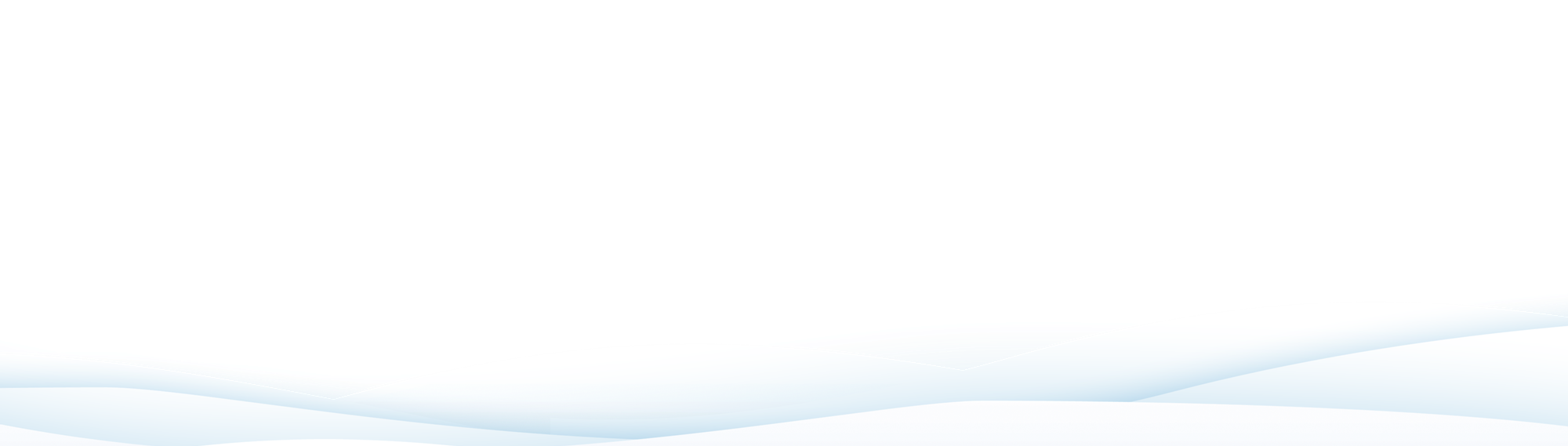 LOGO
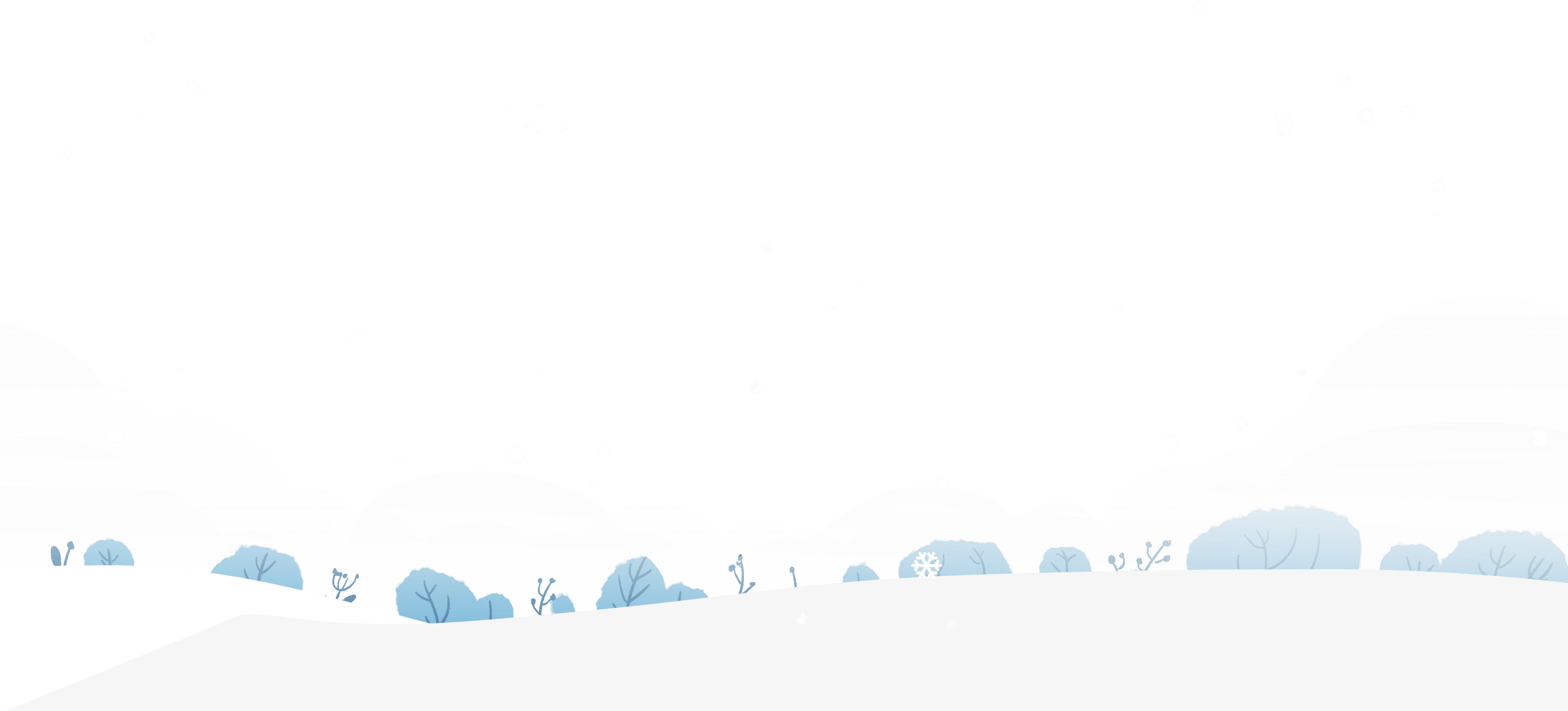 Thank you!
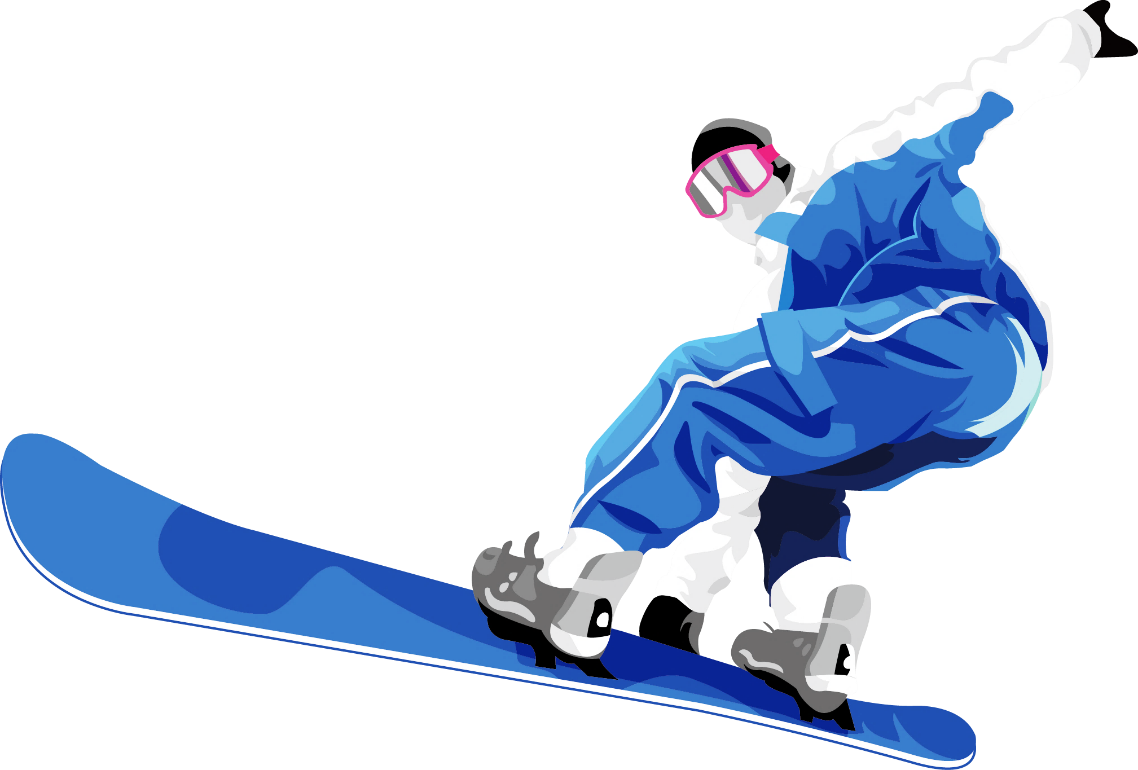 Report ：freeppt7.com    Time：20XX.XX
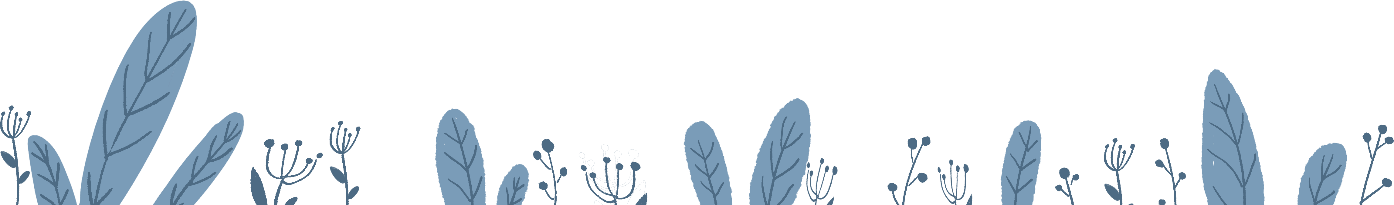 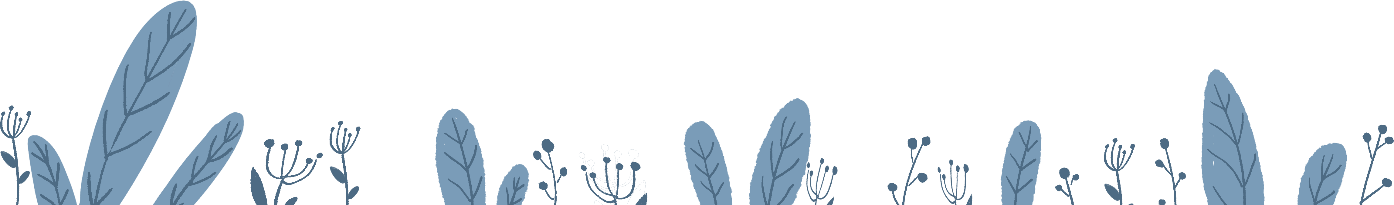 https://www.freeppt7.com